الدرس الثاني
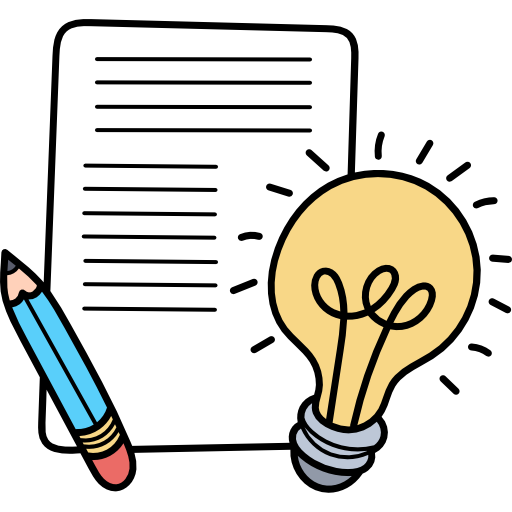 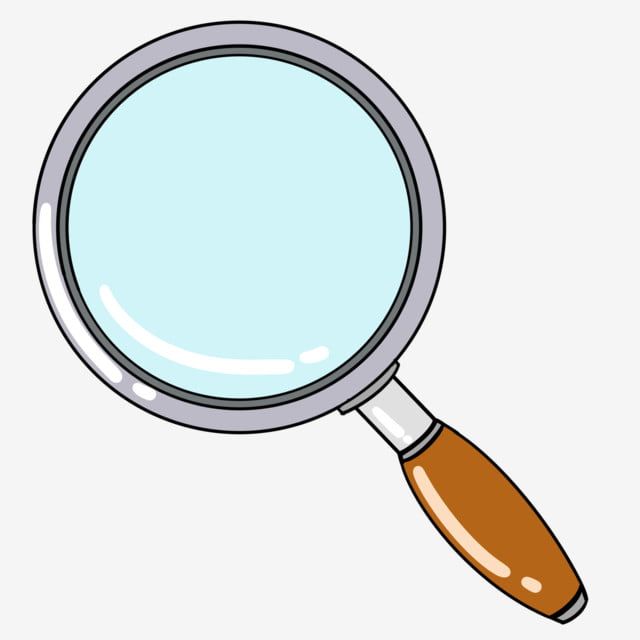 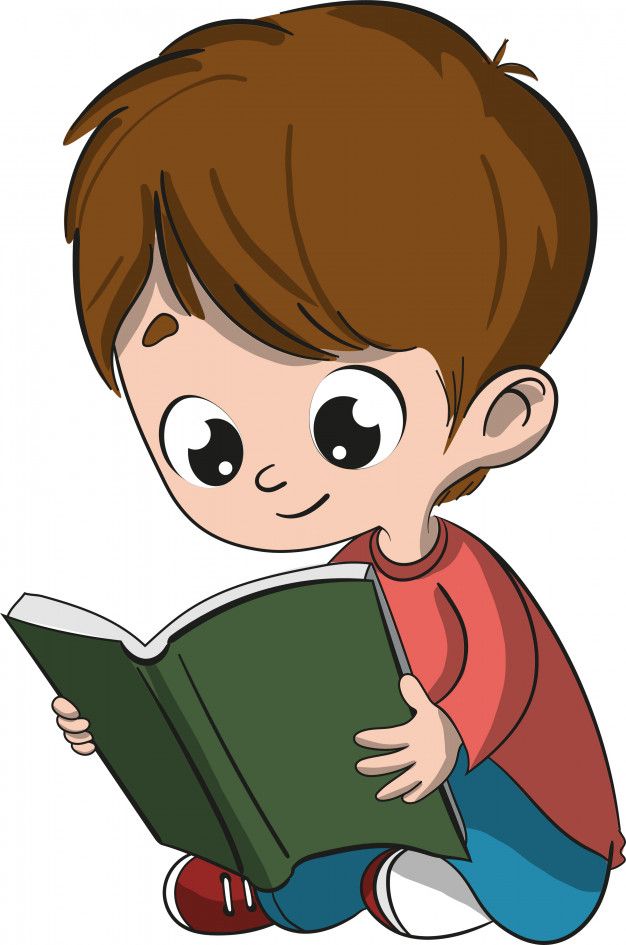 أنظر و أتساءل
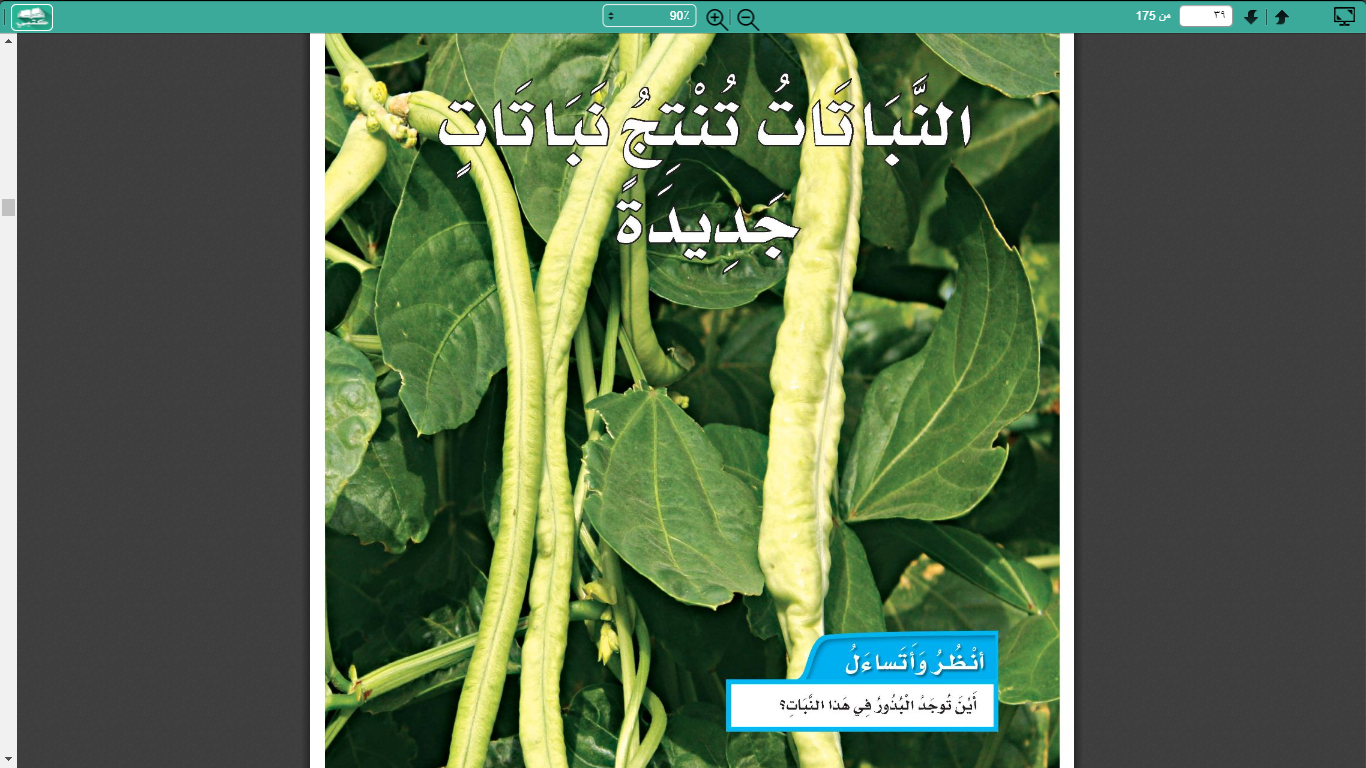 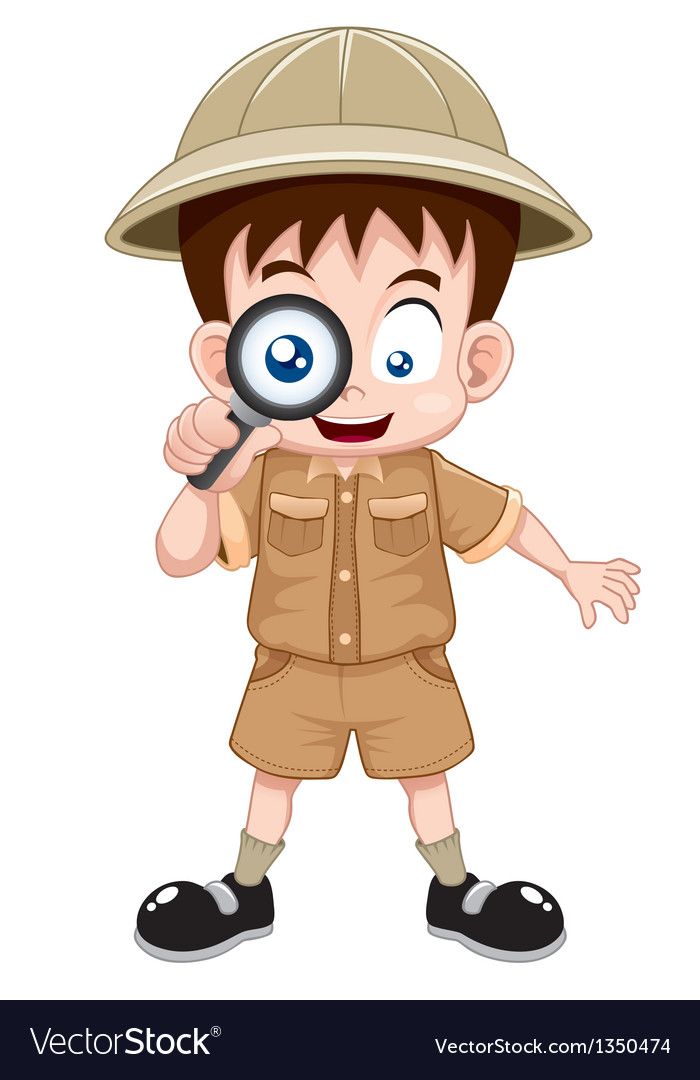 أين توجد البذور في هذا النبات؟
أنظر و أتساءل
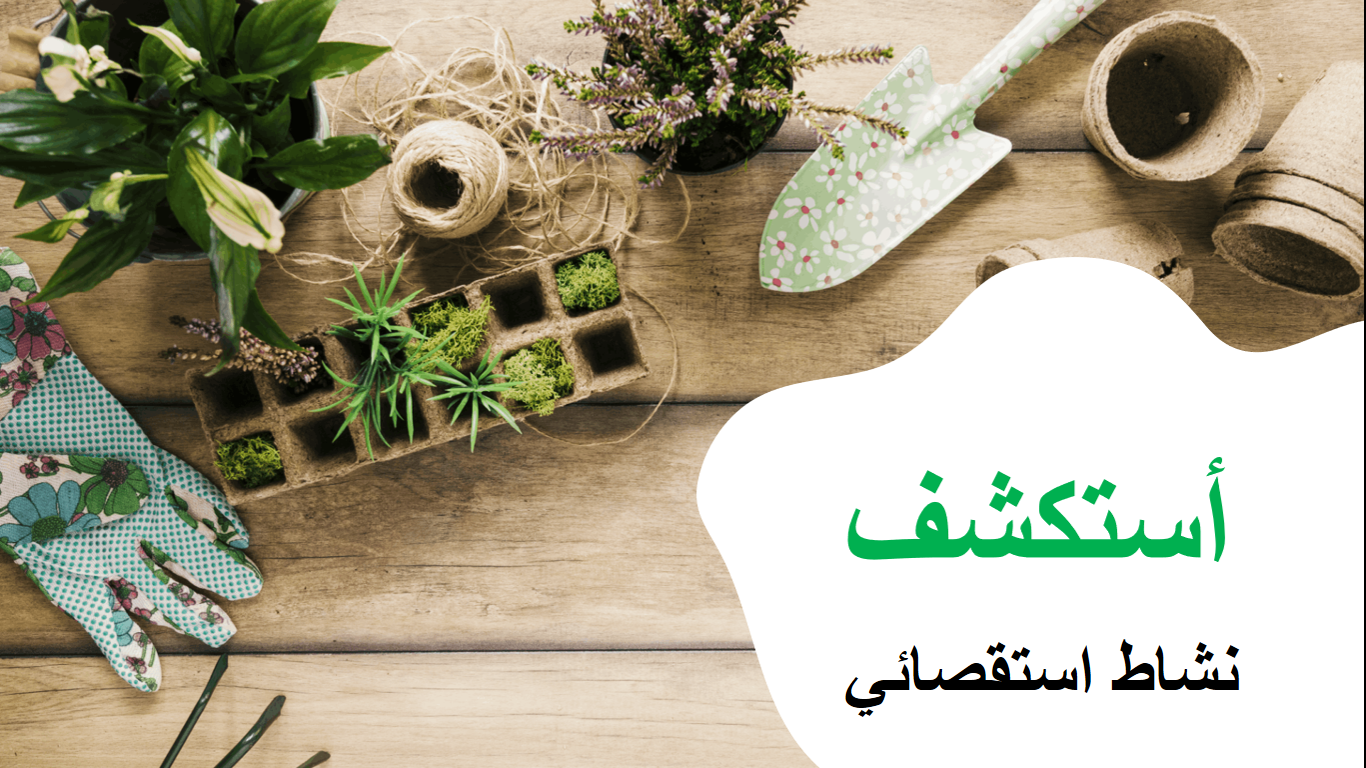 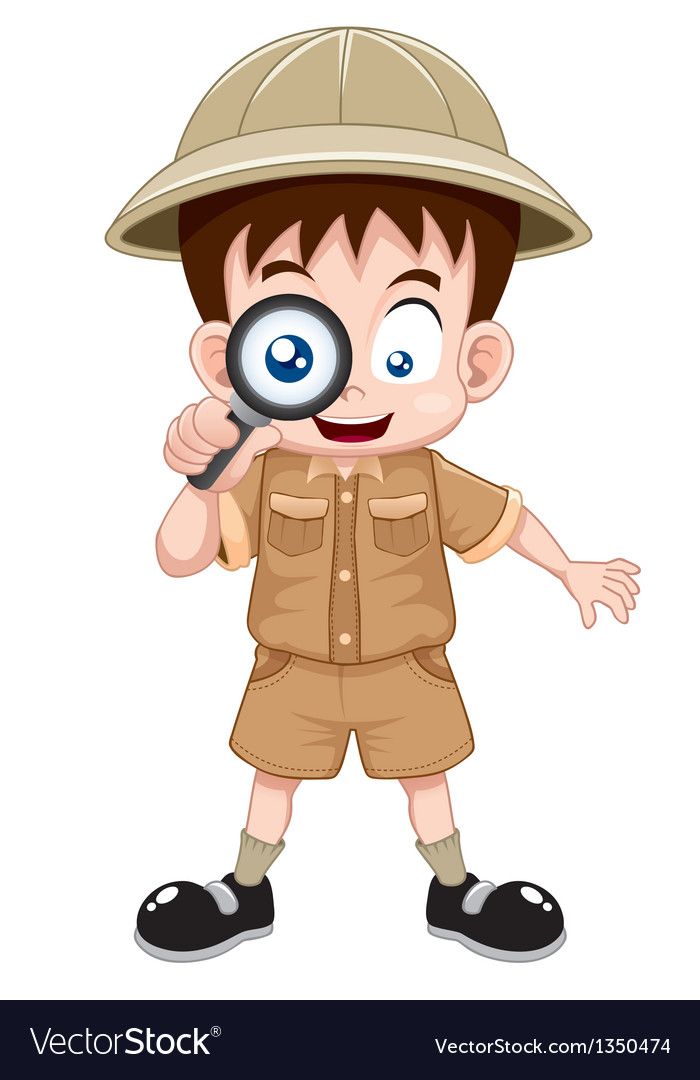 أستكشف
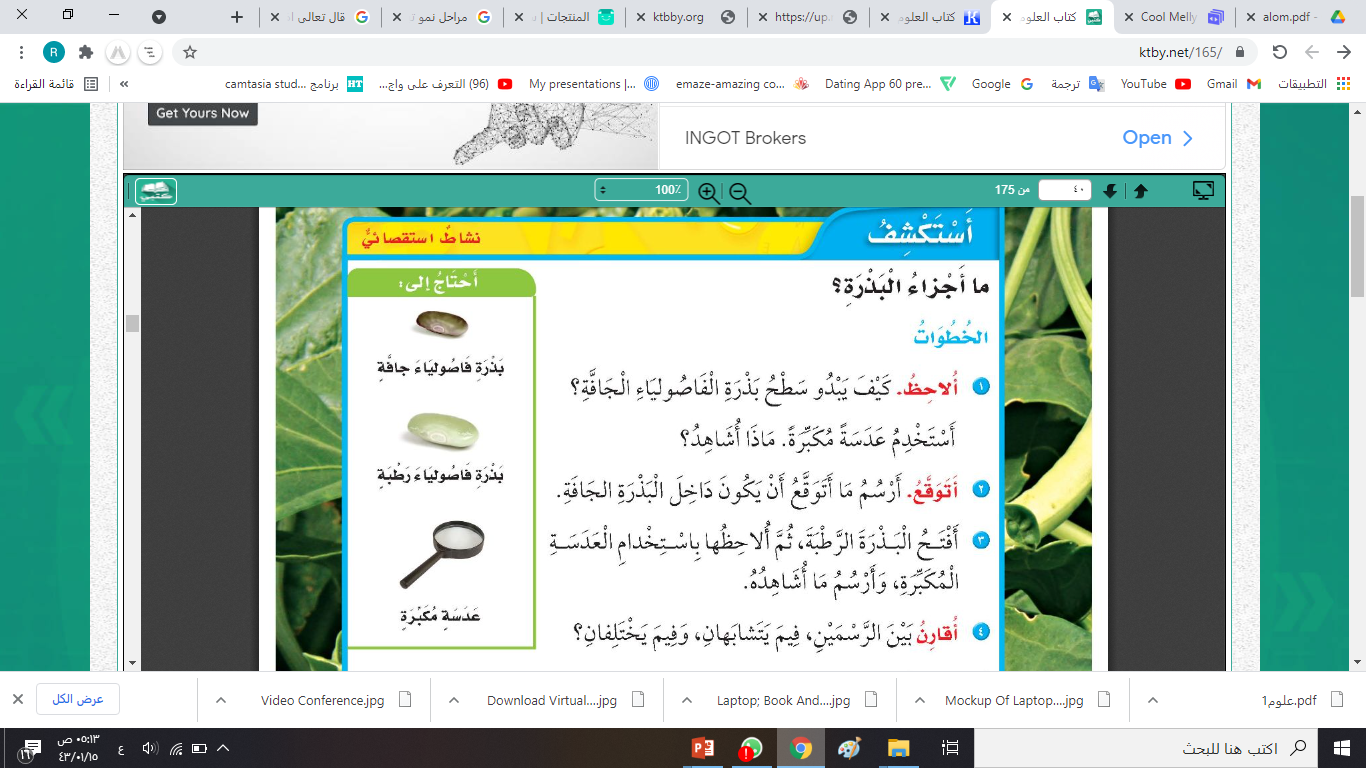 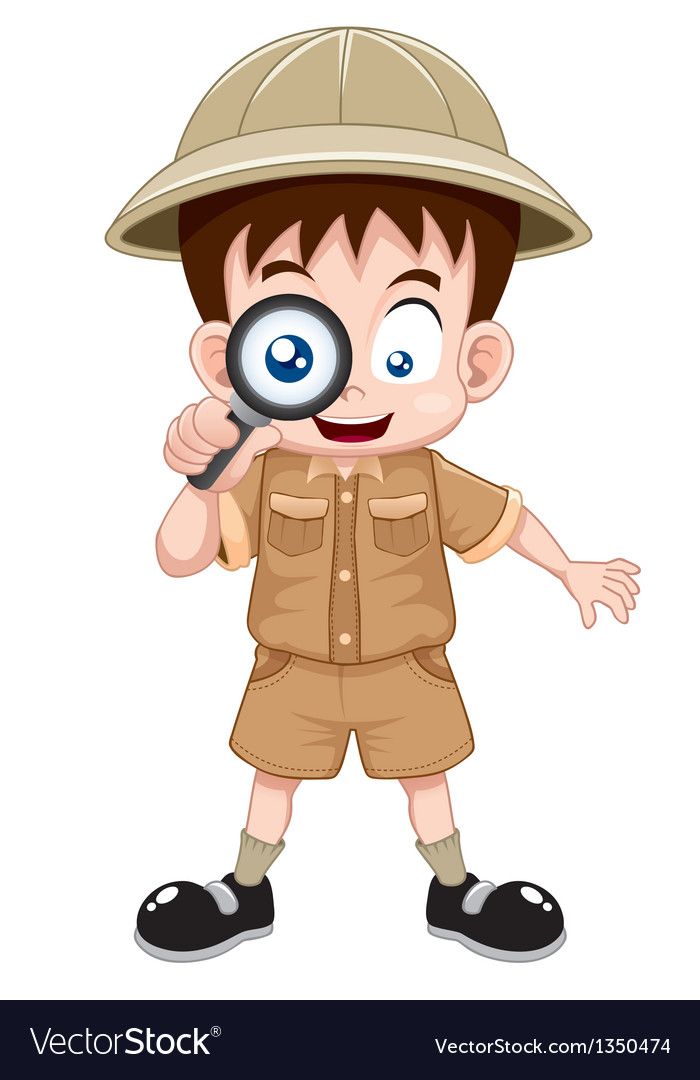 أستكشف أكثر
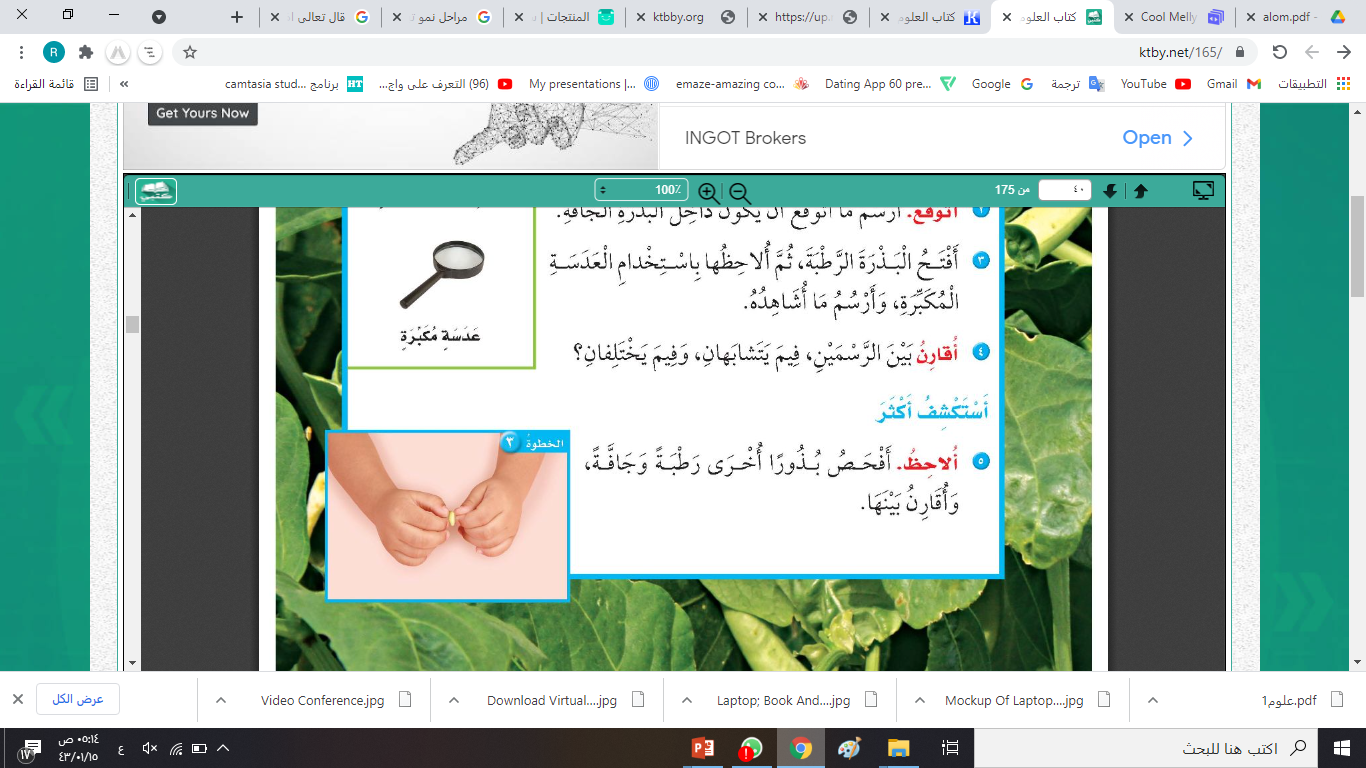 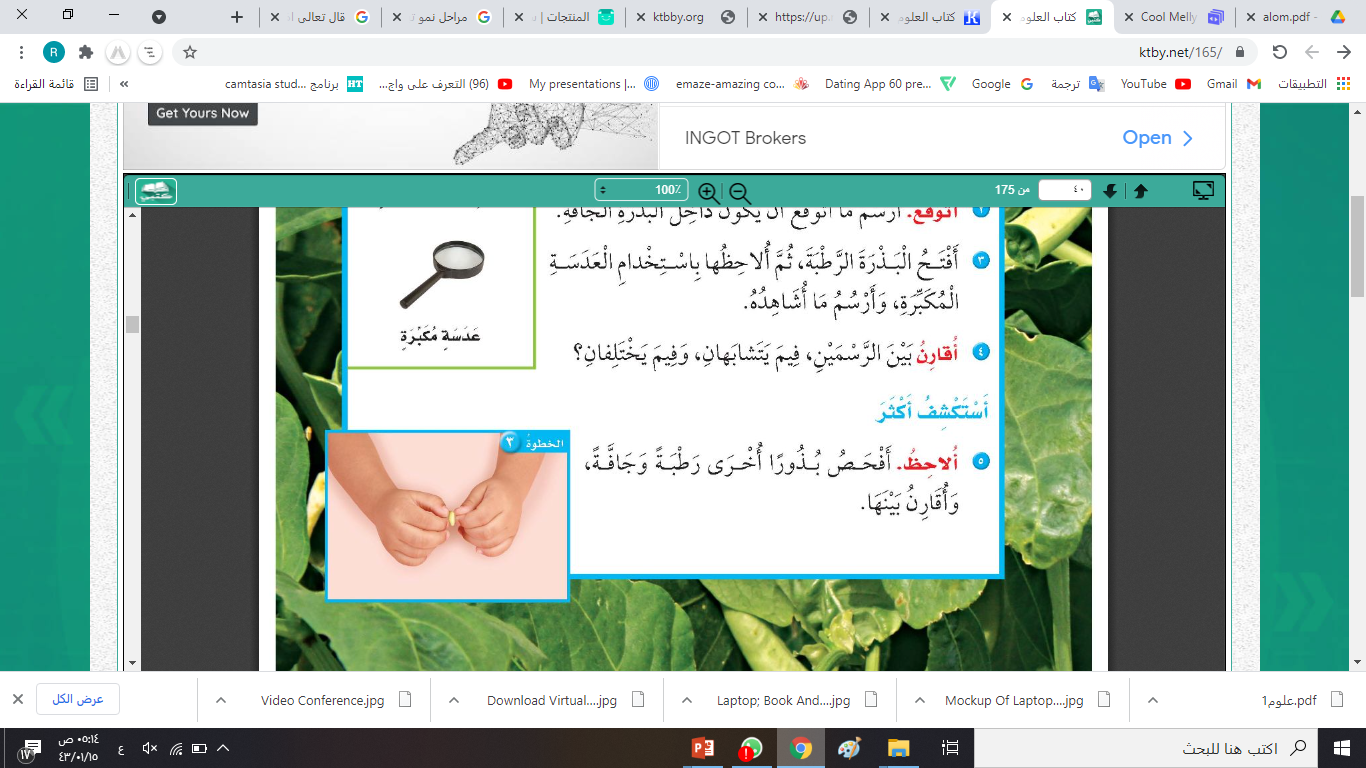 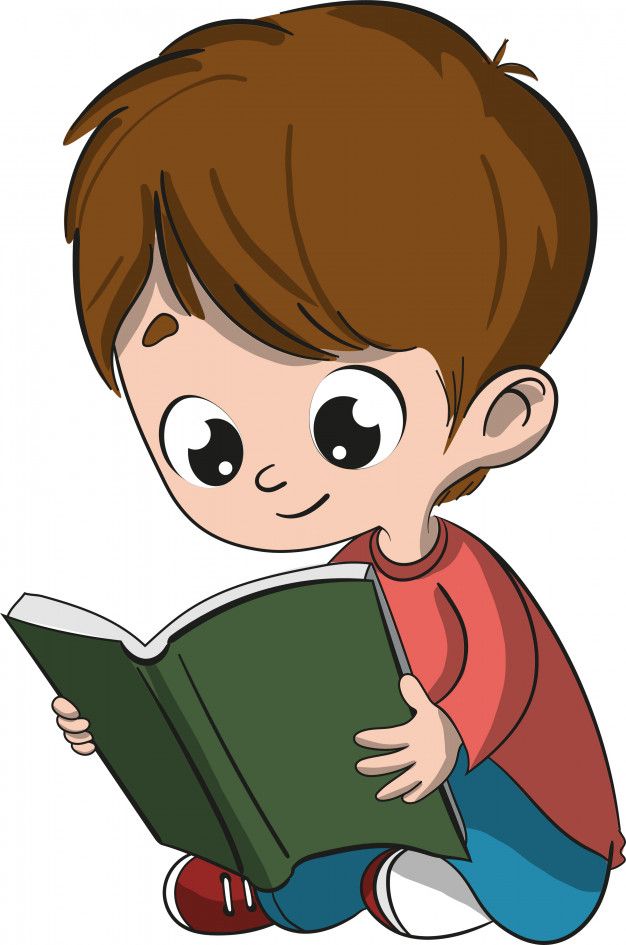 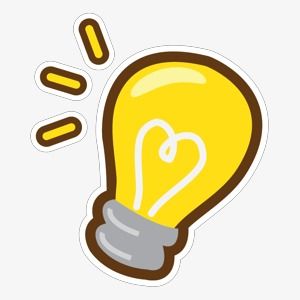 أقرأ وأتعلم
أقرأ وأتعلم
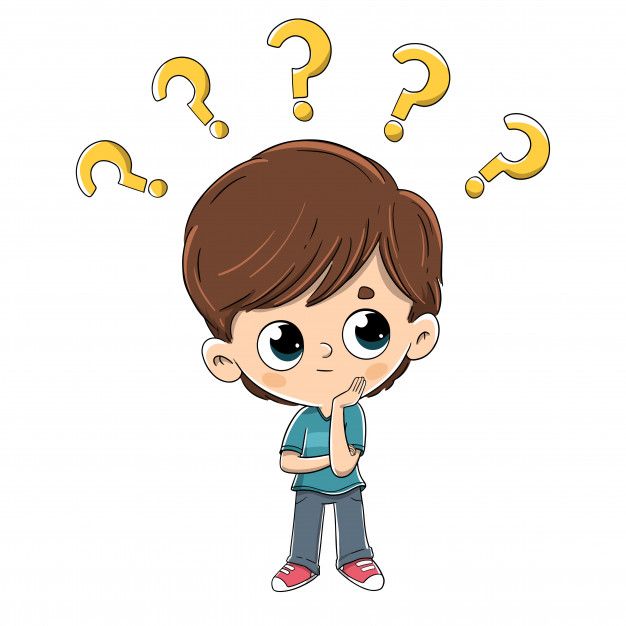 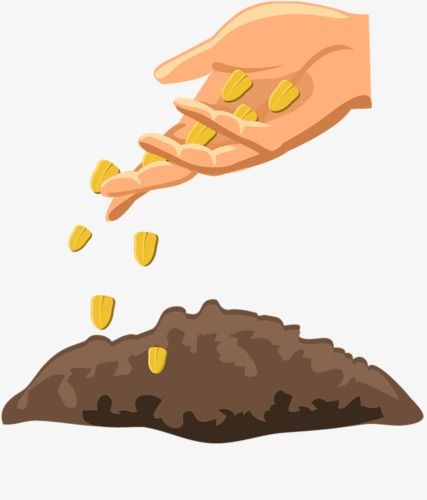 من أين تأتي البذور ؟
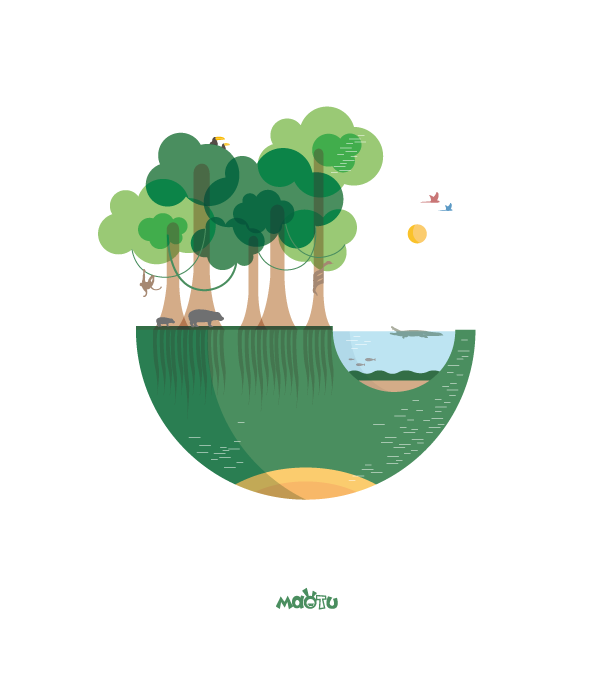 هيا يا أصدقائي 
لنشاهد الفيديو
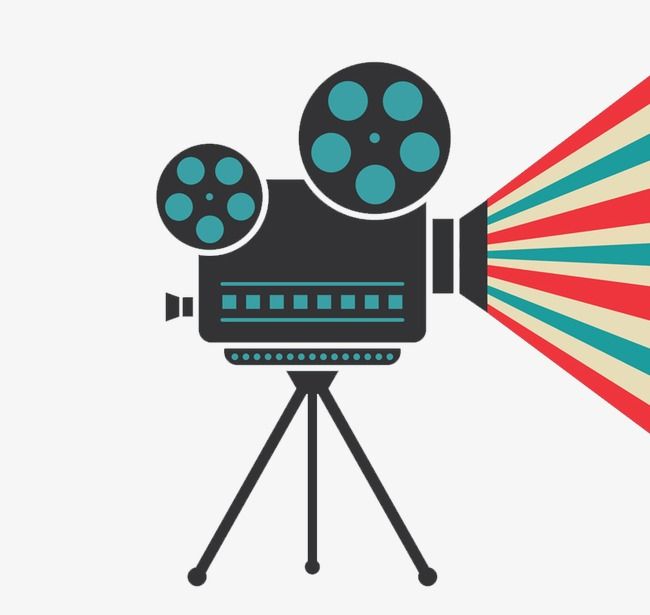 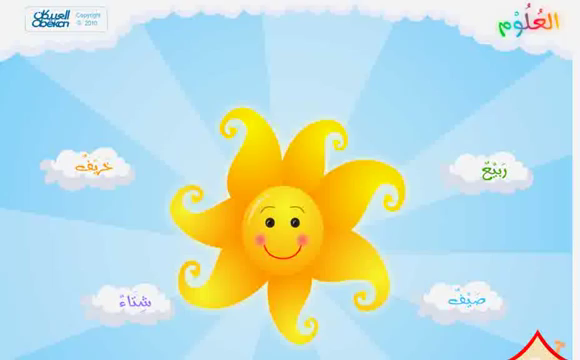 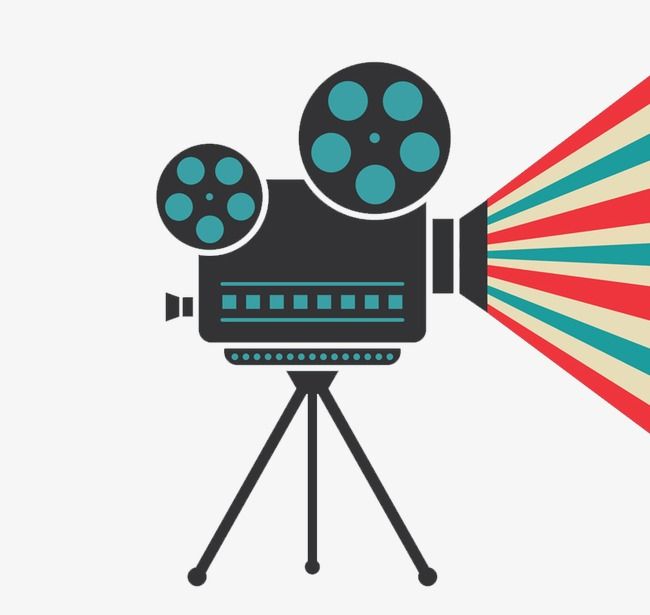 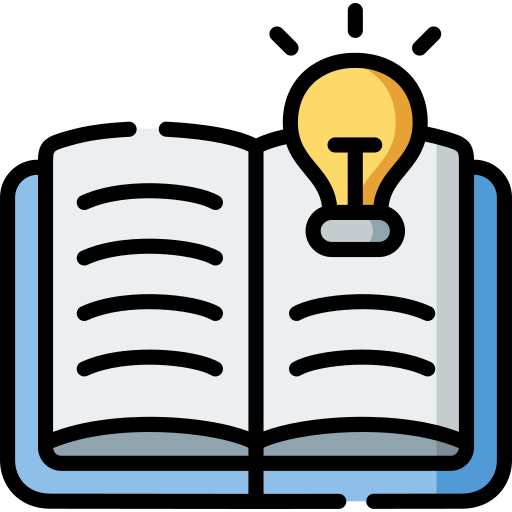 أقرأ وأتعلم
الزهرة هي التي تكون البذور والثمار في النبات
البذرة هي جزء النبات الذي ينمو ويصير نباتا جديدًا
تنتج الزهرة مسحوق يسمى 
حُبُوب اللَّقاح وهي تسهم في إنتاج البذور
من أين تأتي البذور؟
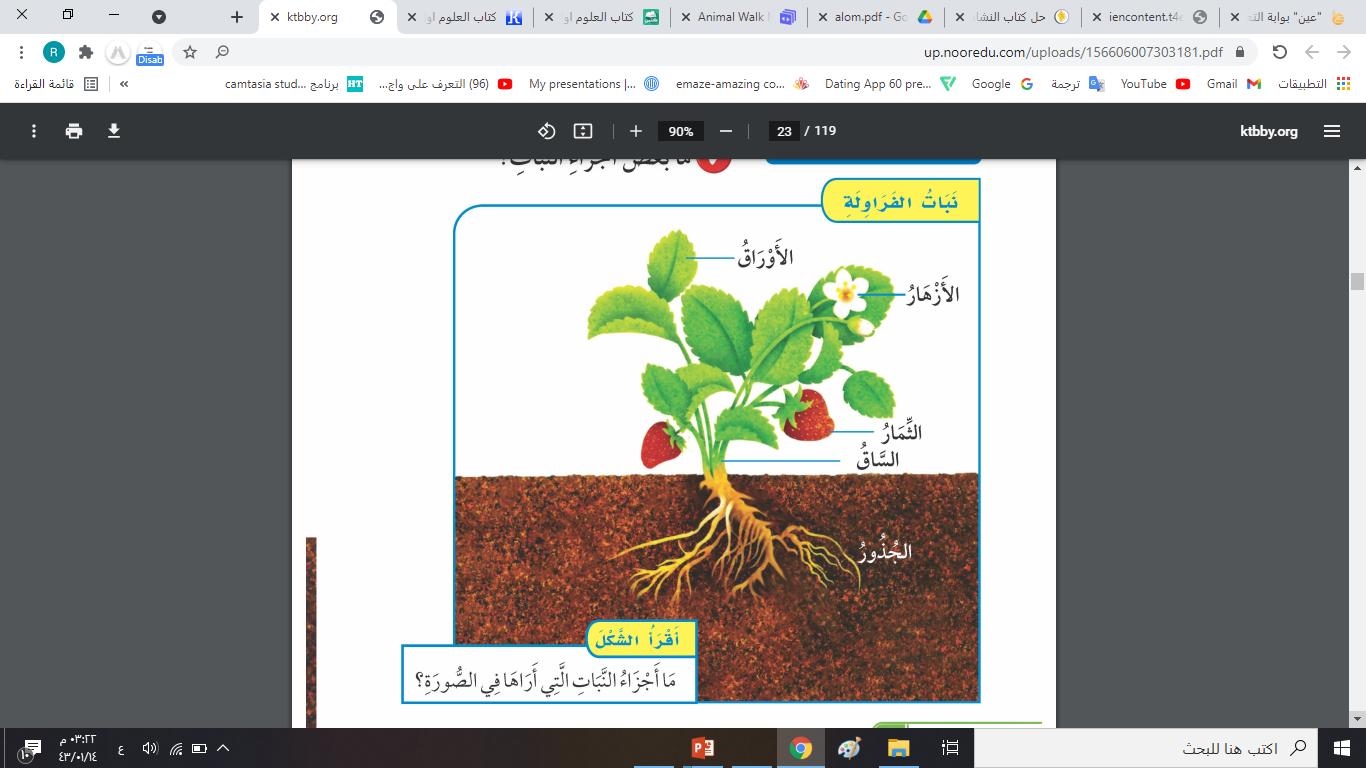 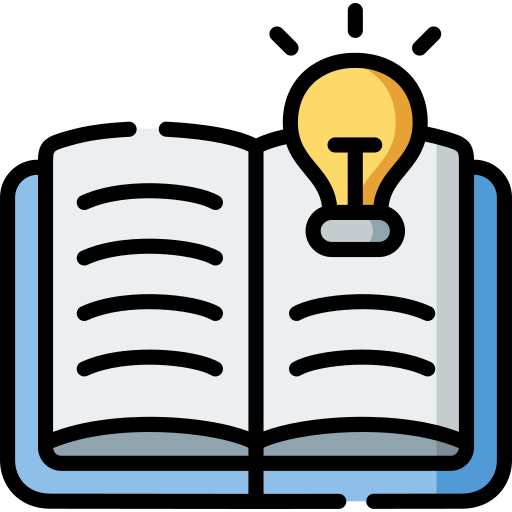 أقرأ وأتعلم
تساعد الحيوانات ومنها الطيور والنحل على نقل اللقاح من زهرة إلى أخرى 
كما تساعد الرياح والماء أيضًا على نقل حُبوب اللقاح
من أين تأتي البذور؟
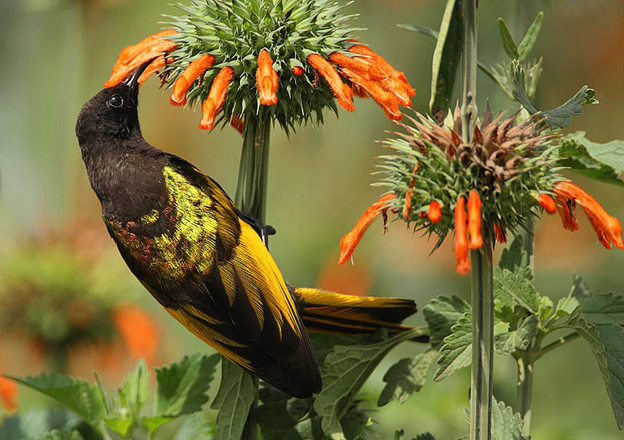 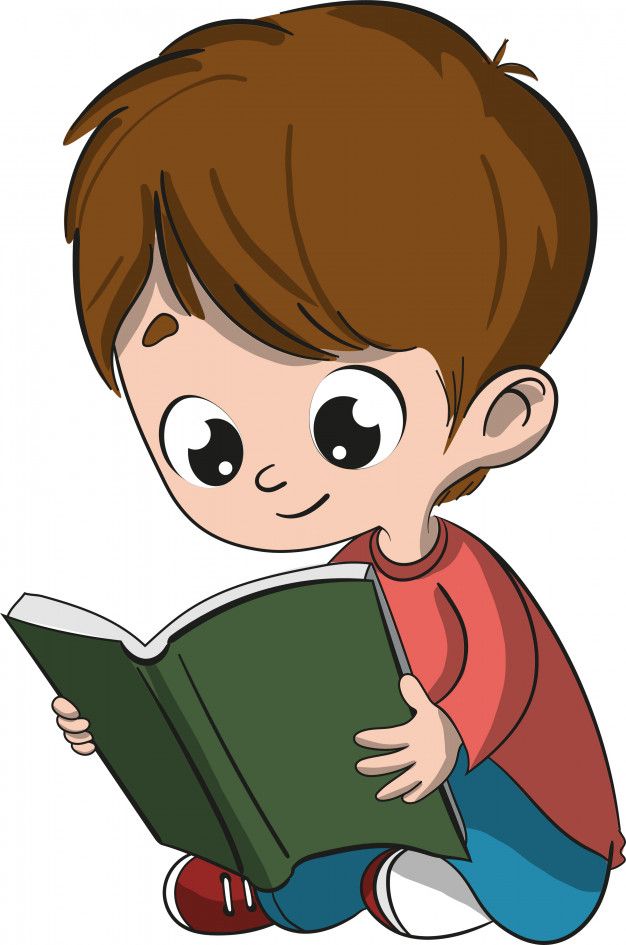 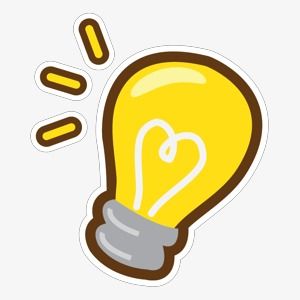 لنشاهد في الصور بذور الشمام
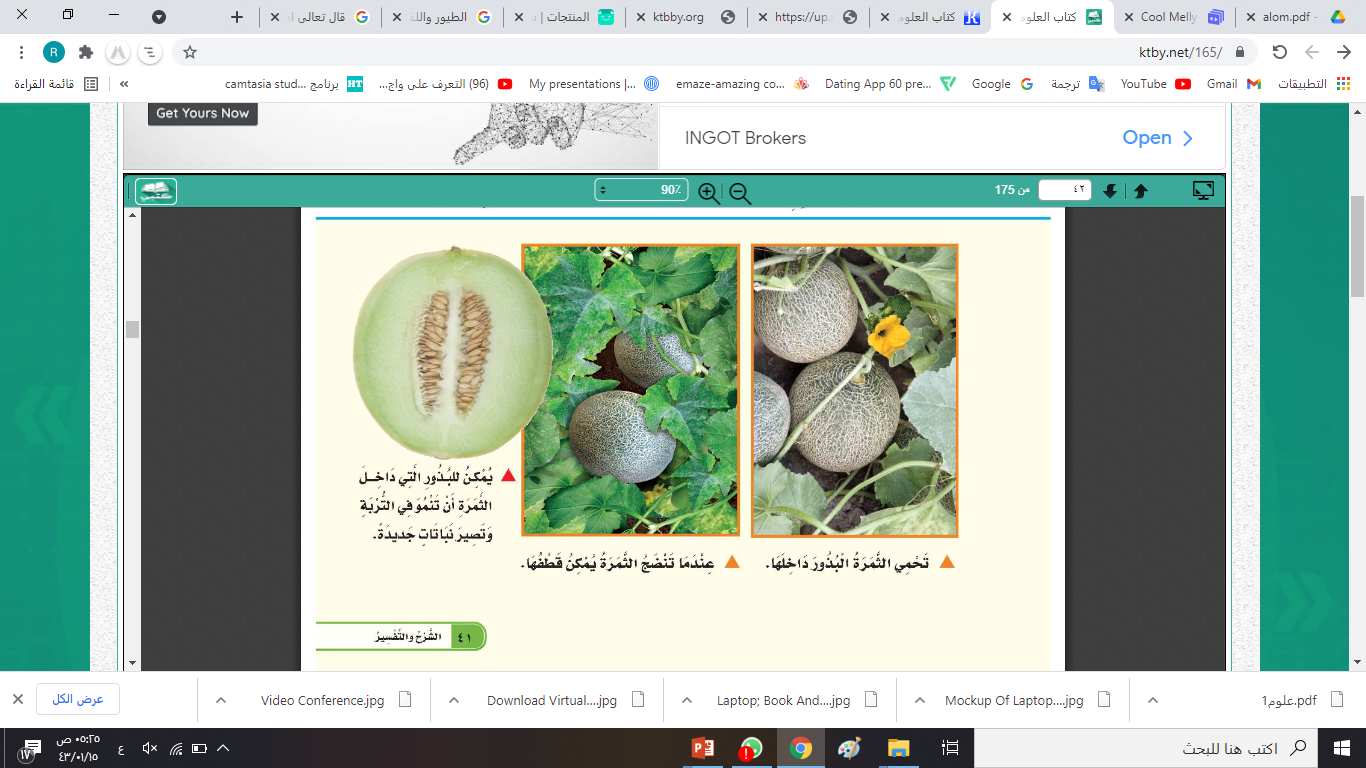 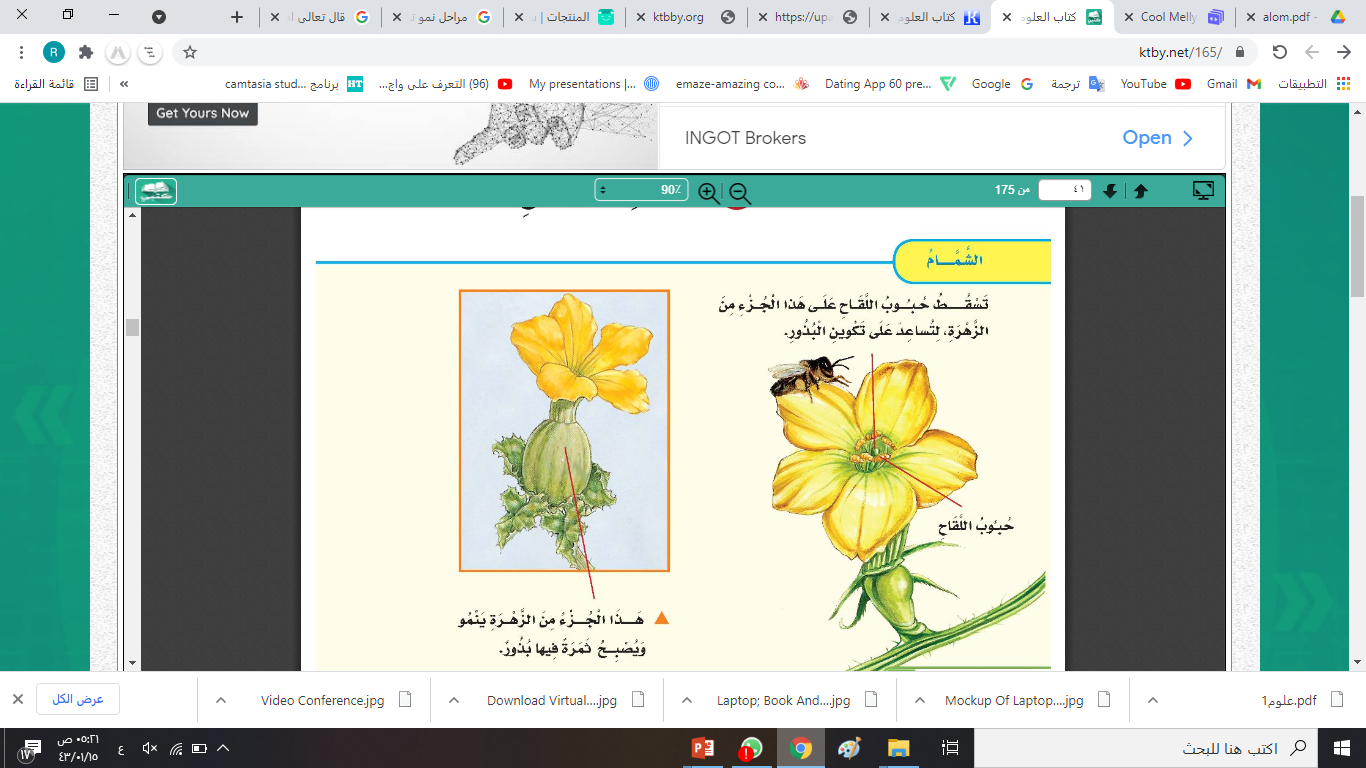 أقرأ وأتعلم
معظم النباتات تنتج بذورًا لتكون نباتات جديدة
يوجد داخل البذور غذاء يساعد النبات الجديد على النمو
أشكال و أحجام البذور؟
تكون مختلفة فبعضها صغير يمكن للرياح والماء نقلها 
وبعضها يعلق بفرو الحيوانات وينتقل إلى مكان جديد
كيف تبدو البذور؟
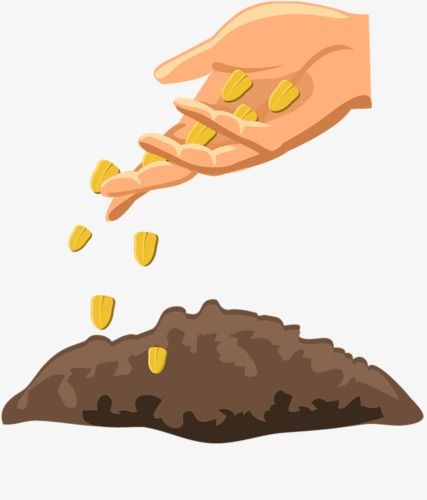 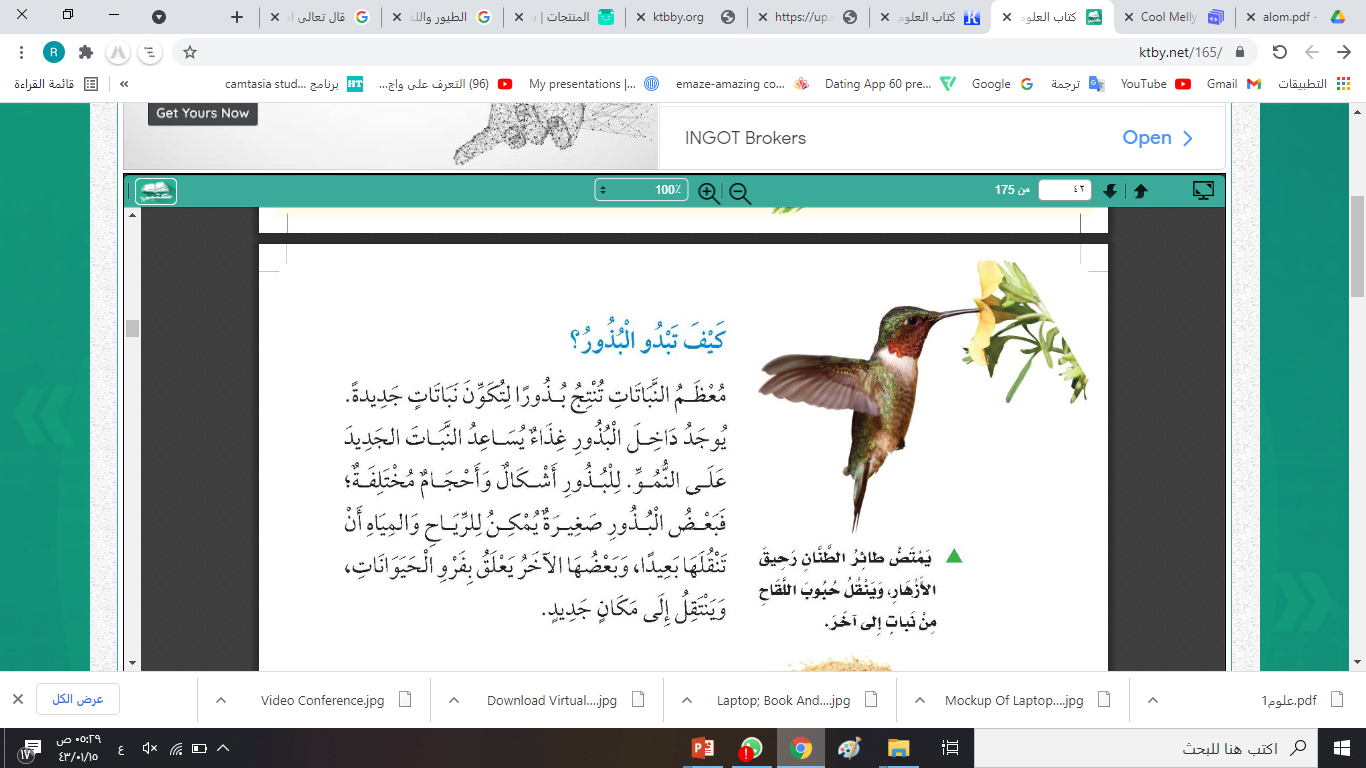 أقرأ وأتعلم
تتكون البذور من عدة أجزاء
جميع البذور لها أغلفة تحميها من الجفاف بل إن بعضها
 له قشور صُلبة
كيف تبدو البذور؟
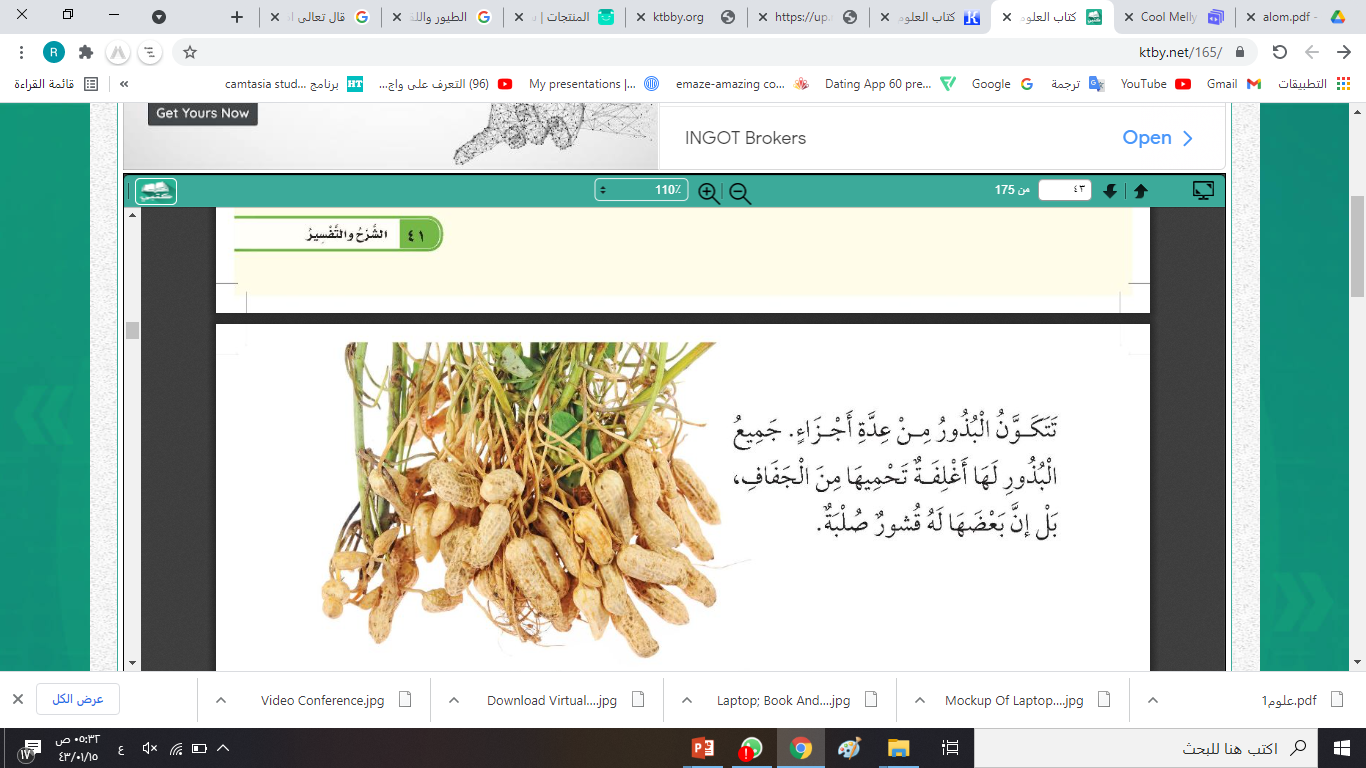 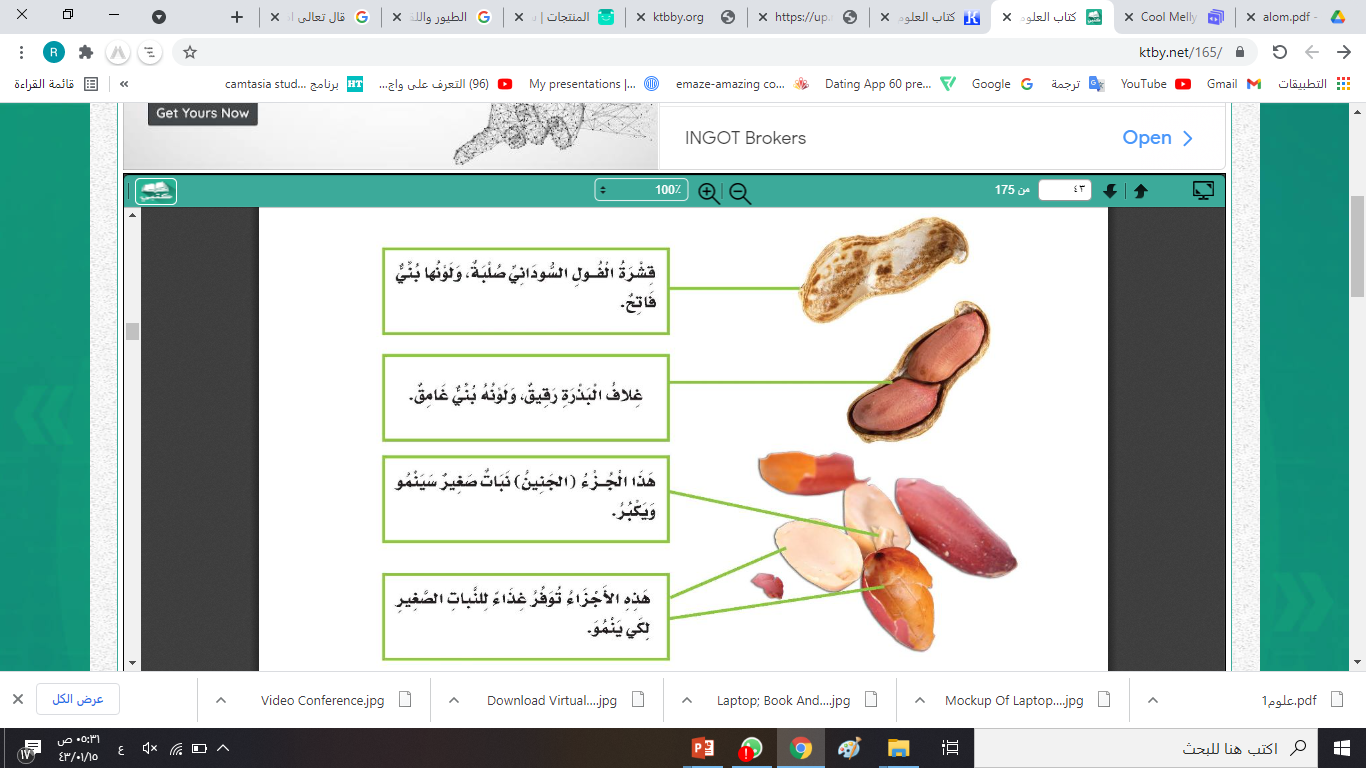 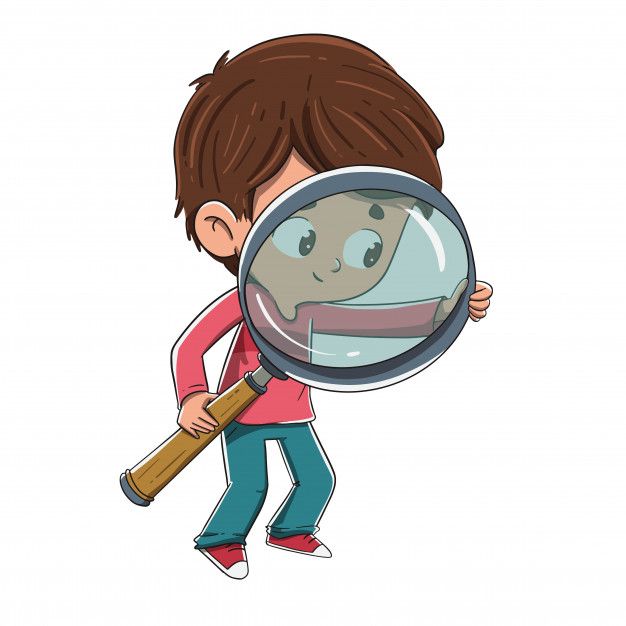 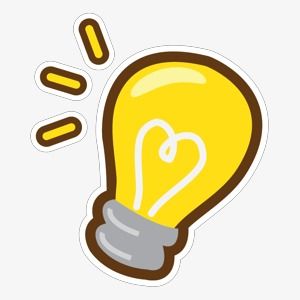 هيا نفكر يا أصدقائي
كيف تنمو البُذُور؟
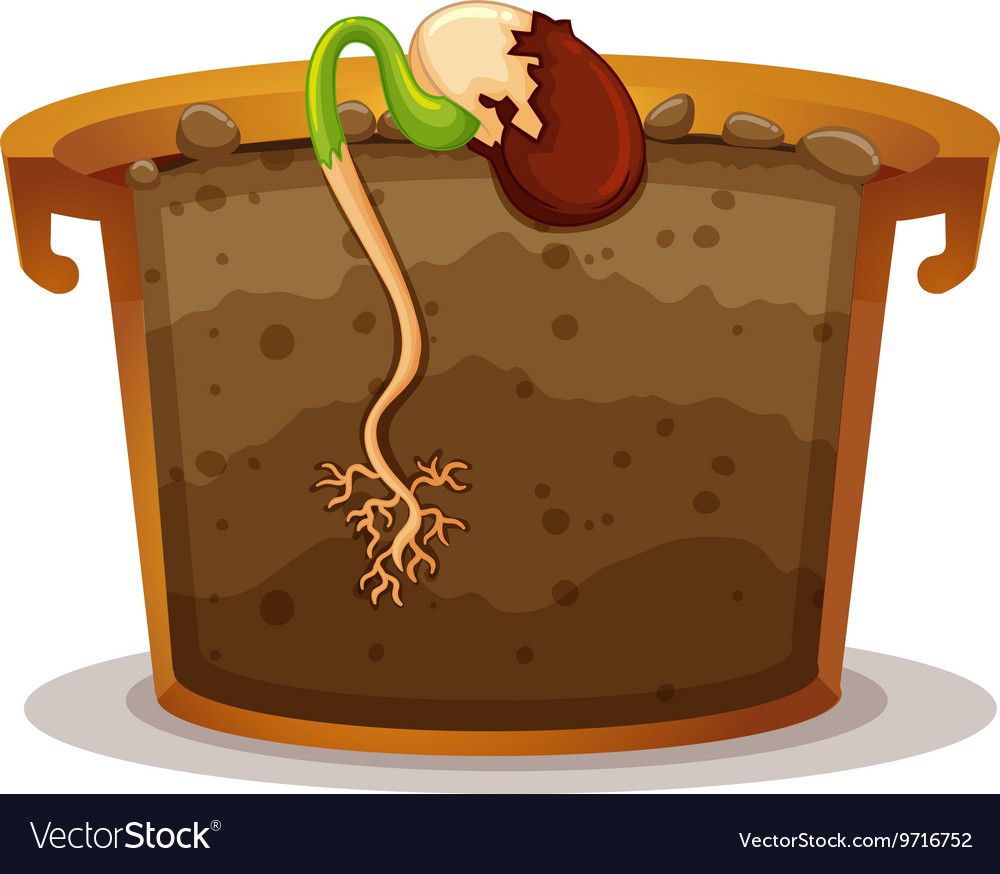 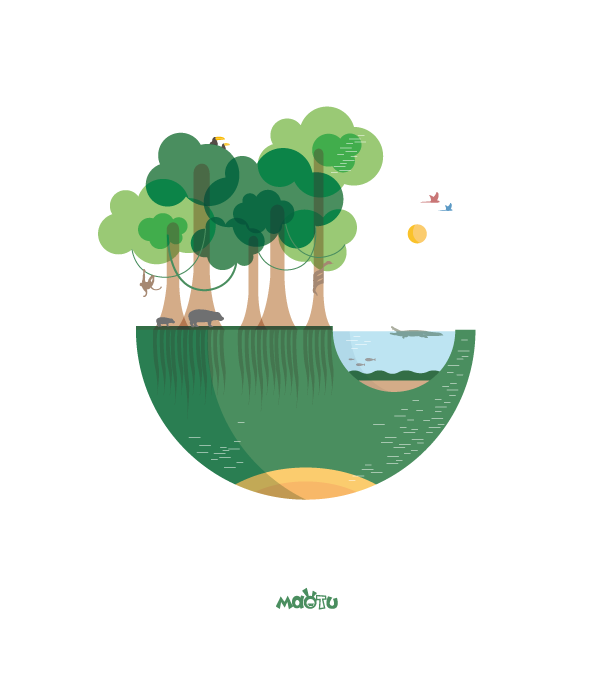 هيا يا أصدقائي 
لنشاهد الفيديو
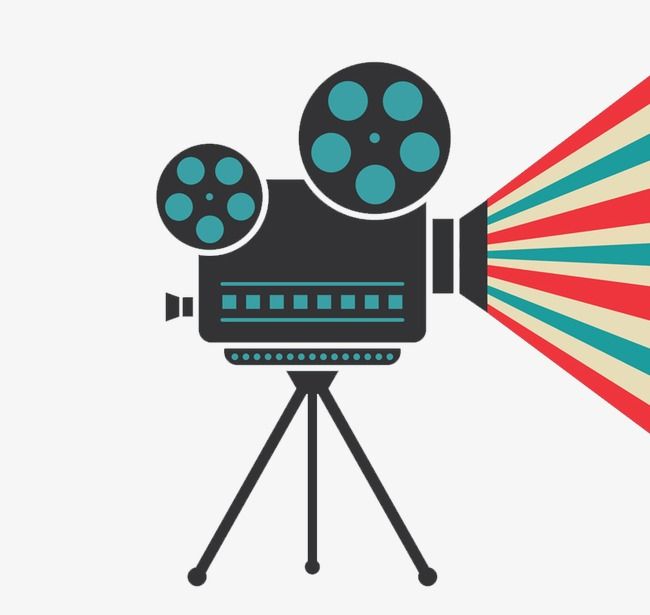 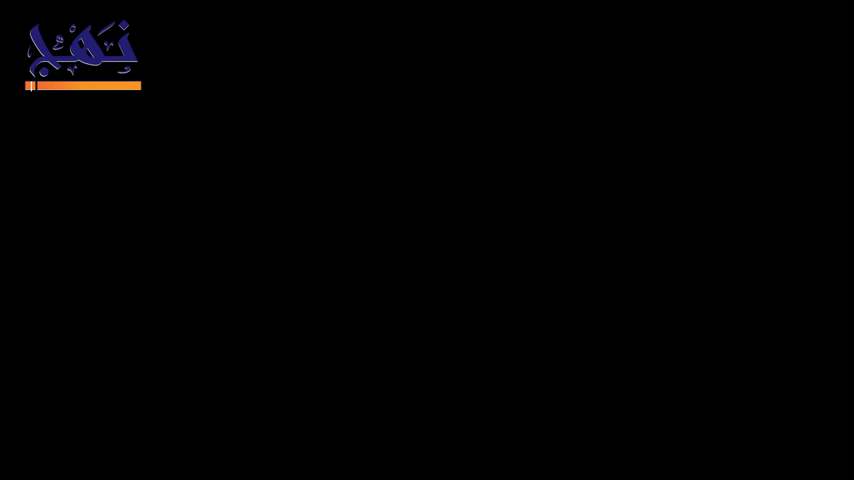 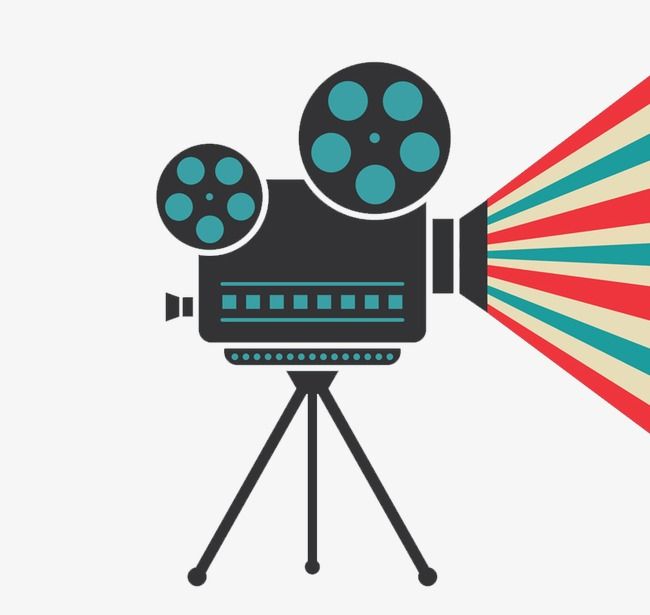 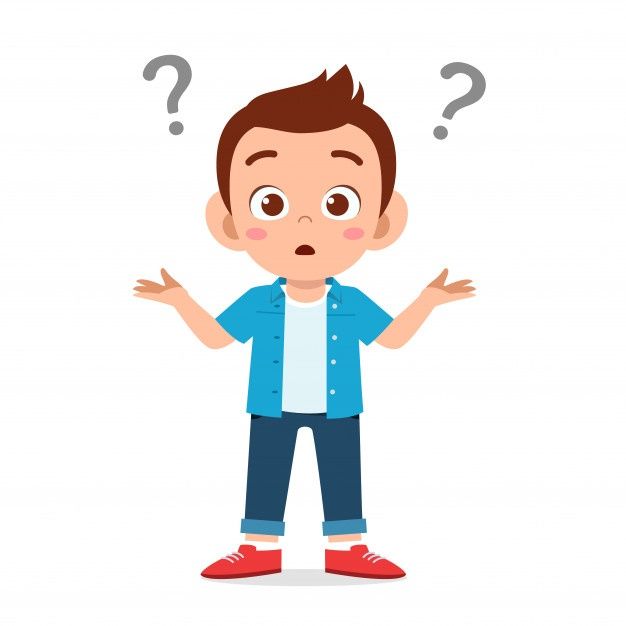 كيف تنمو البذور؟
البذور
دورة الحياة تُبين كيف ينمو المخلوق الحي ويعيش وينتج المزيد من نوعه
ثم يموت 
تبدأ دورة حياة النبات ببذرةٍ 
يحتاج جنينها إلى مكان دافئ وماء وغذاء لينمو
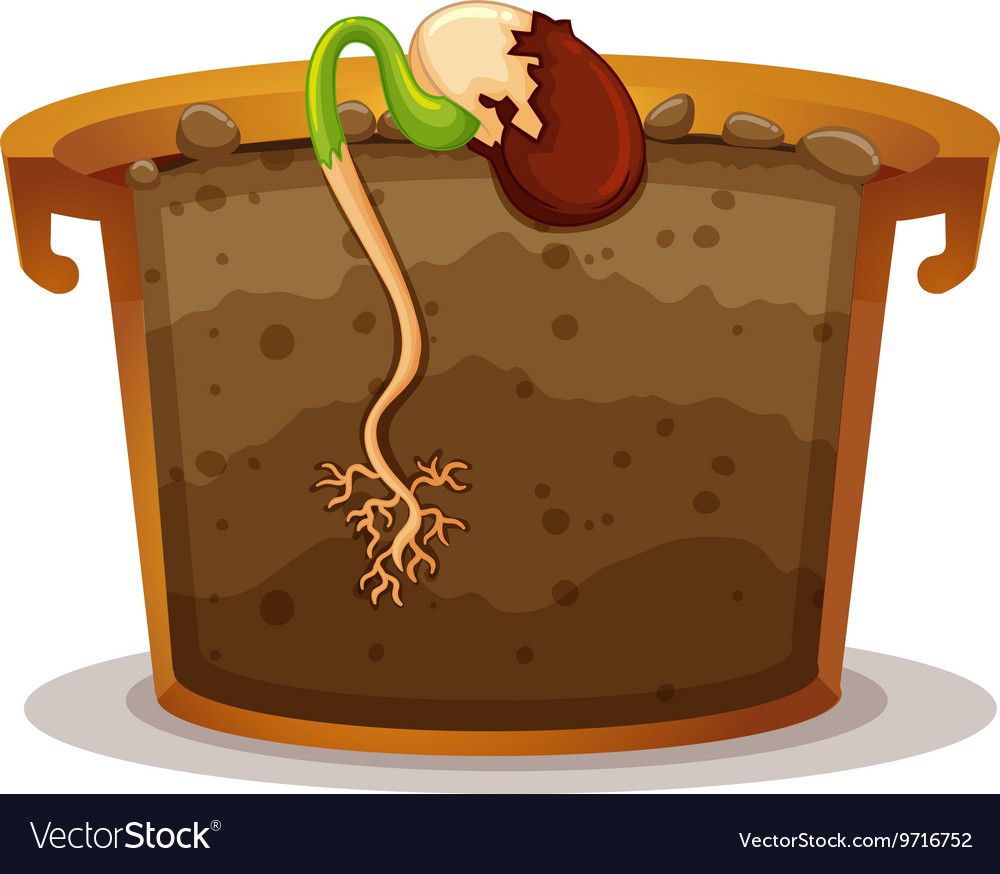 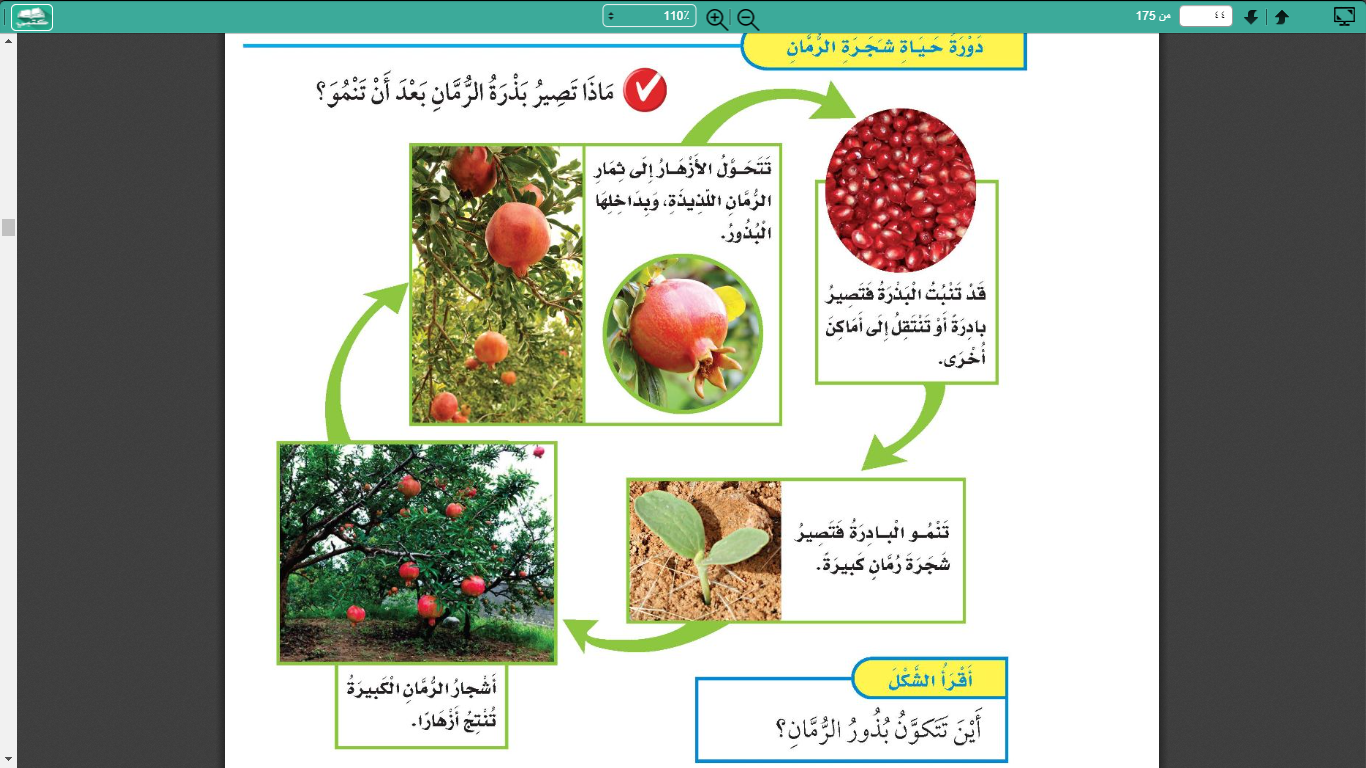 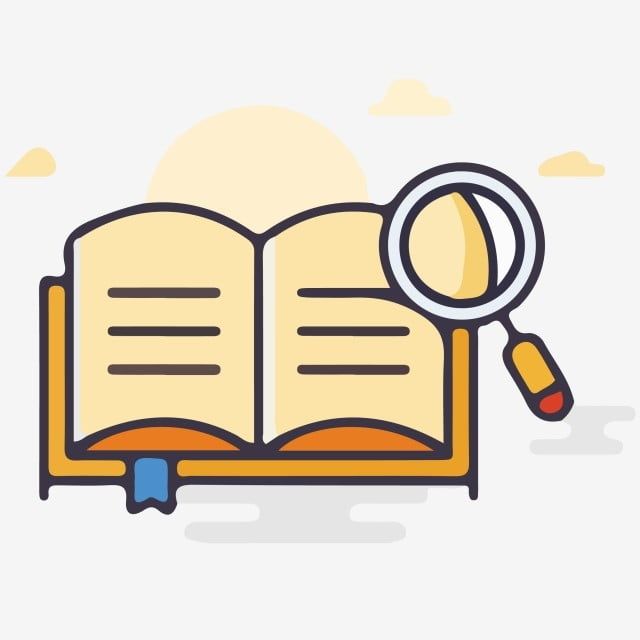 أقرأ الشكل
أين تتكون
 بُذُور الرمان؟
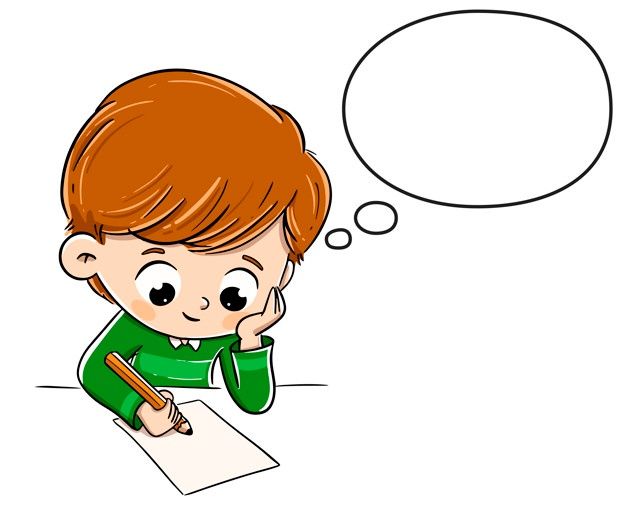 أفكر
 وأتحدث
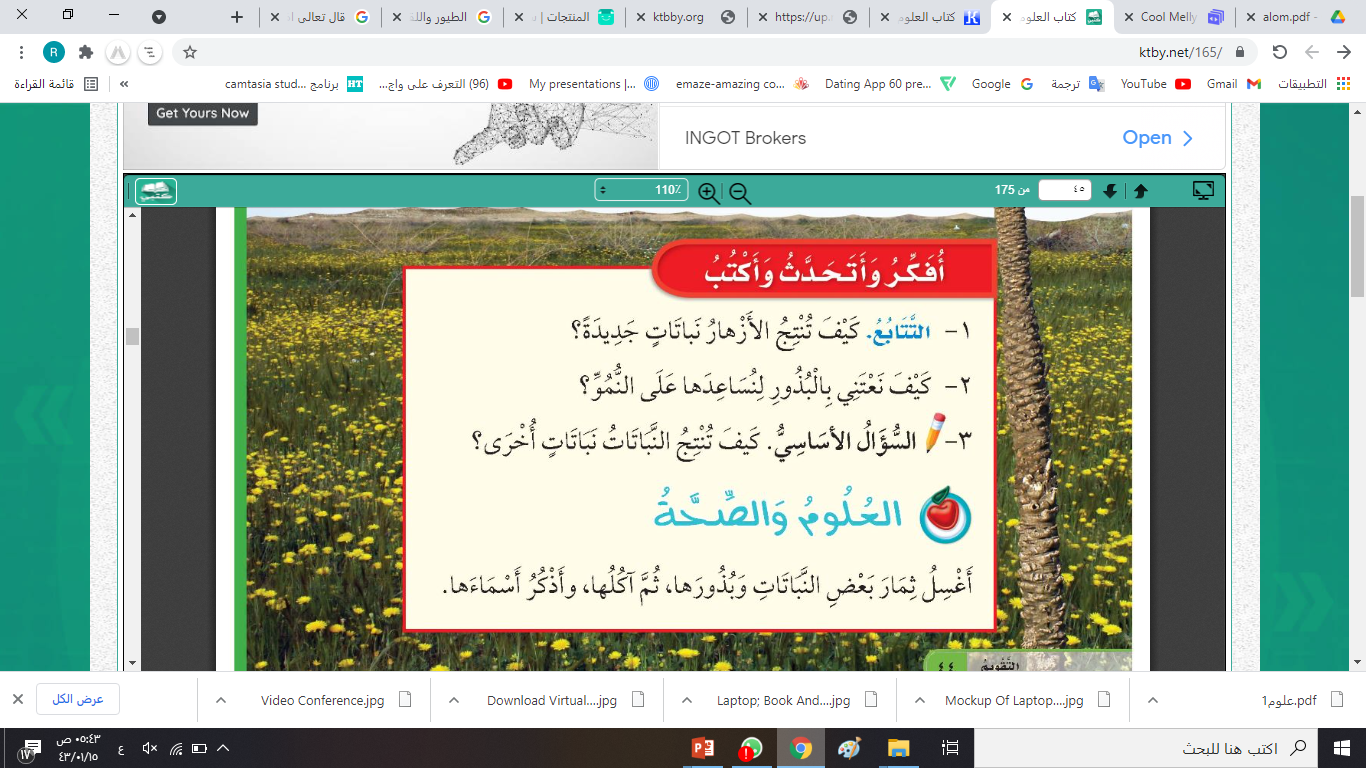 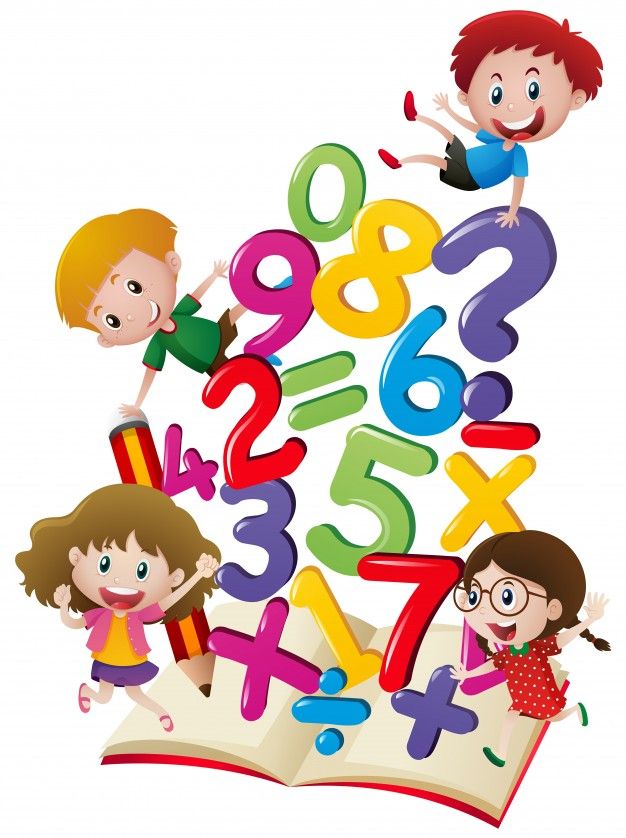 العلوم والرياضيات
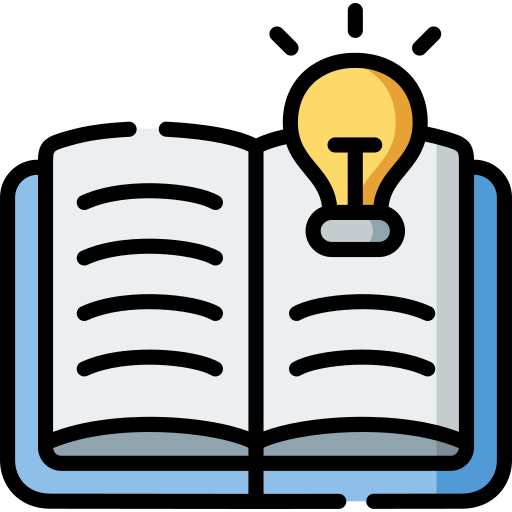 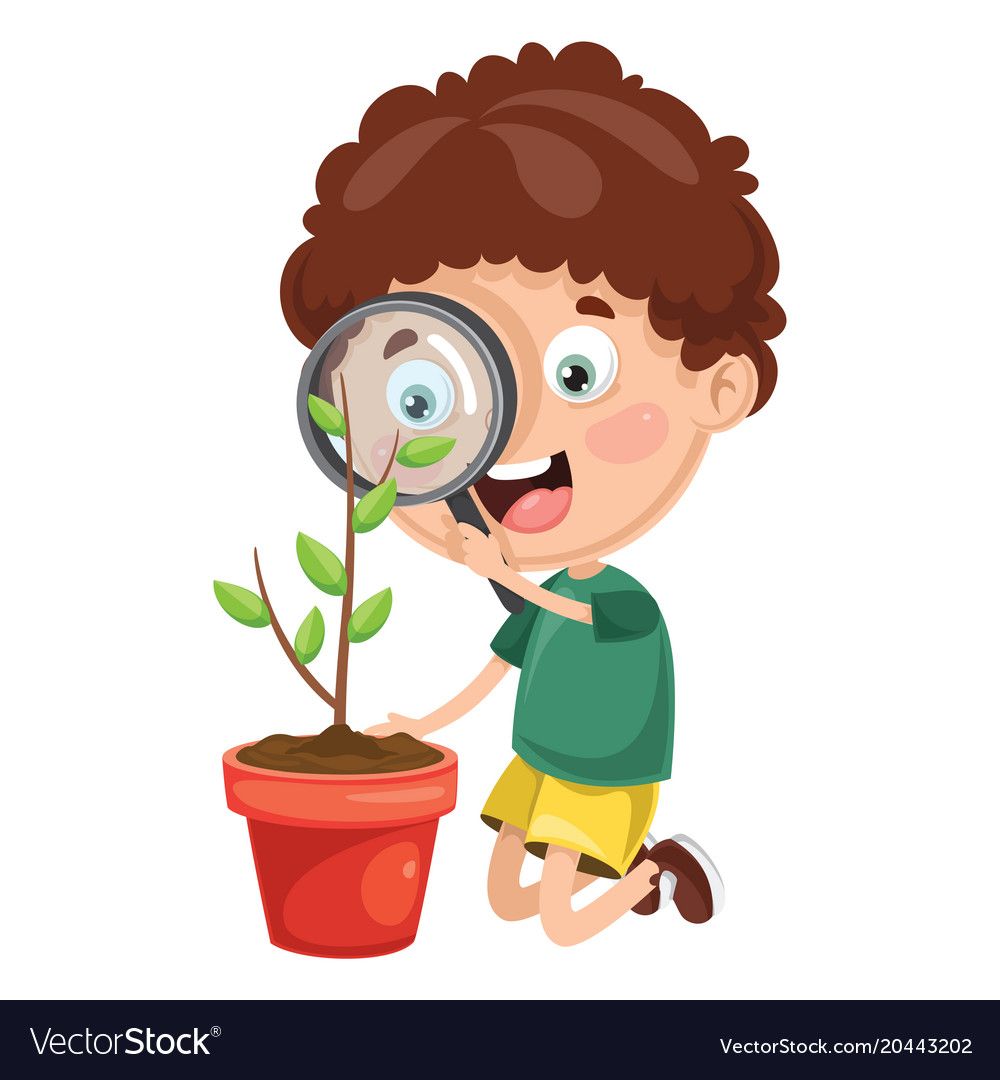 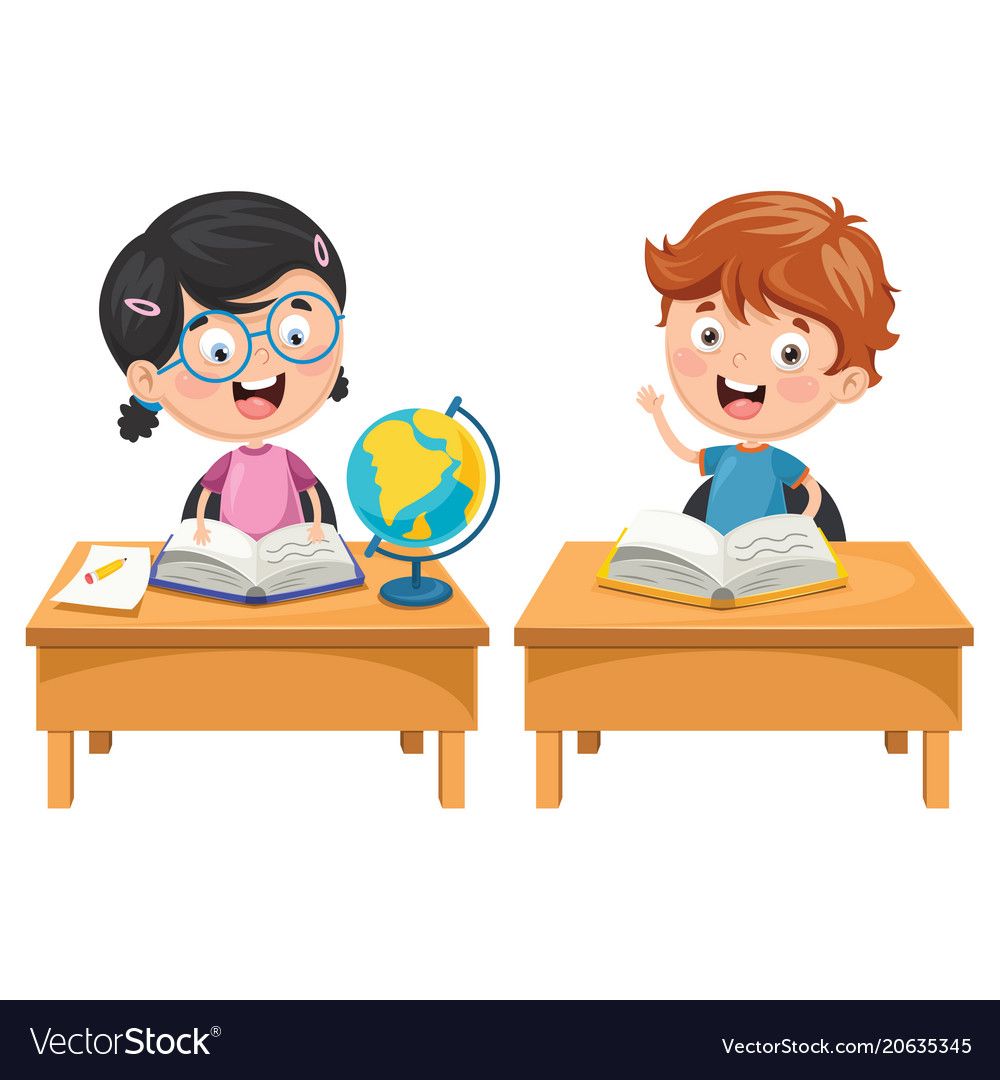 أفتح كتابي
صفحة 45
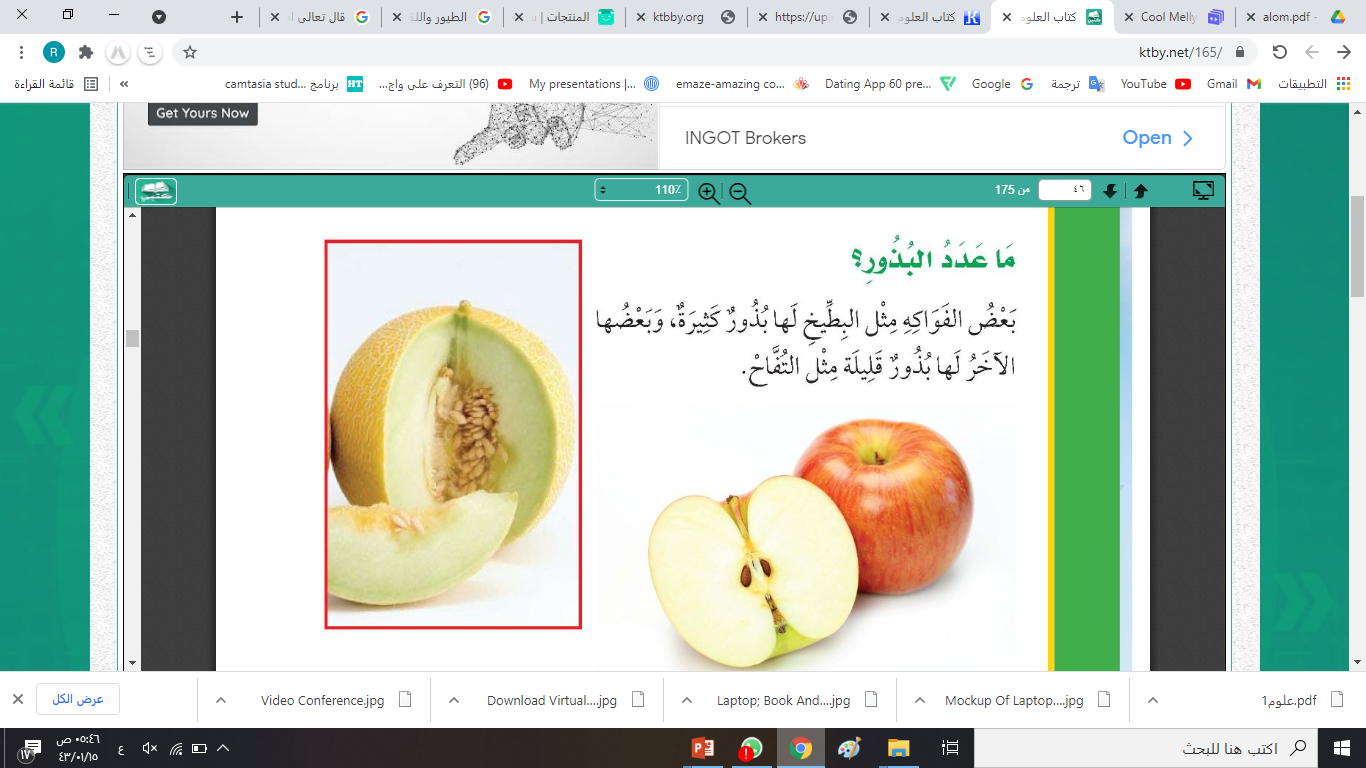 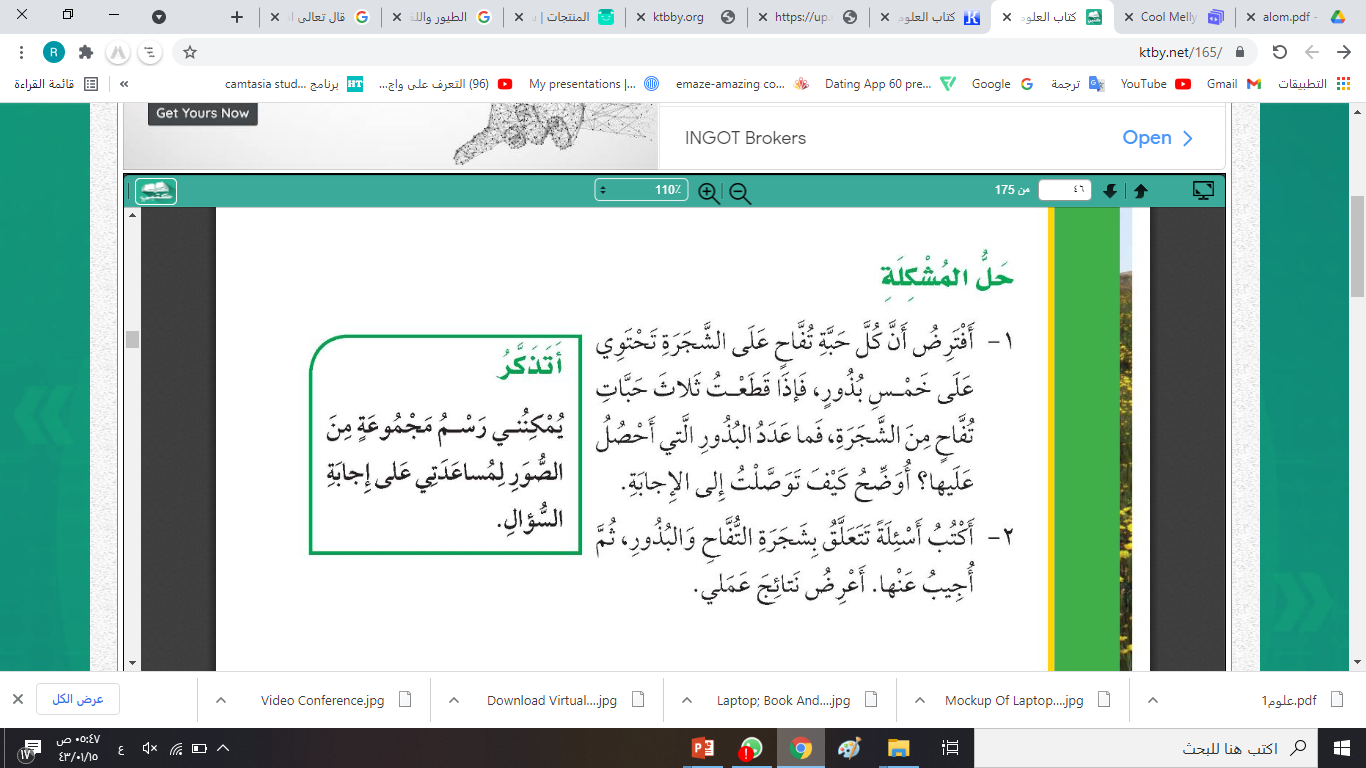 مراجعة الفصل الأول
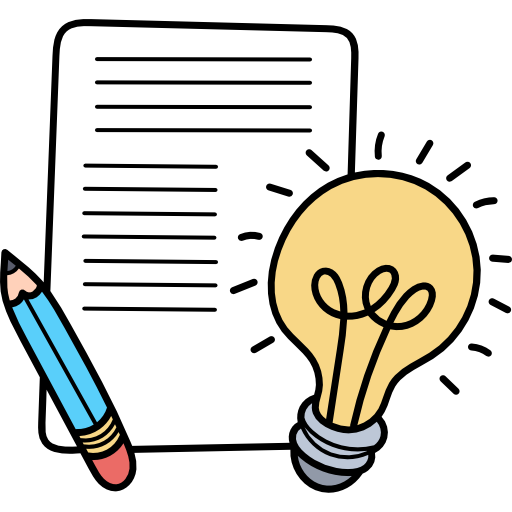 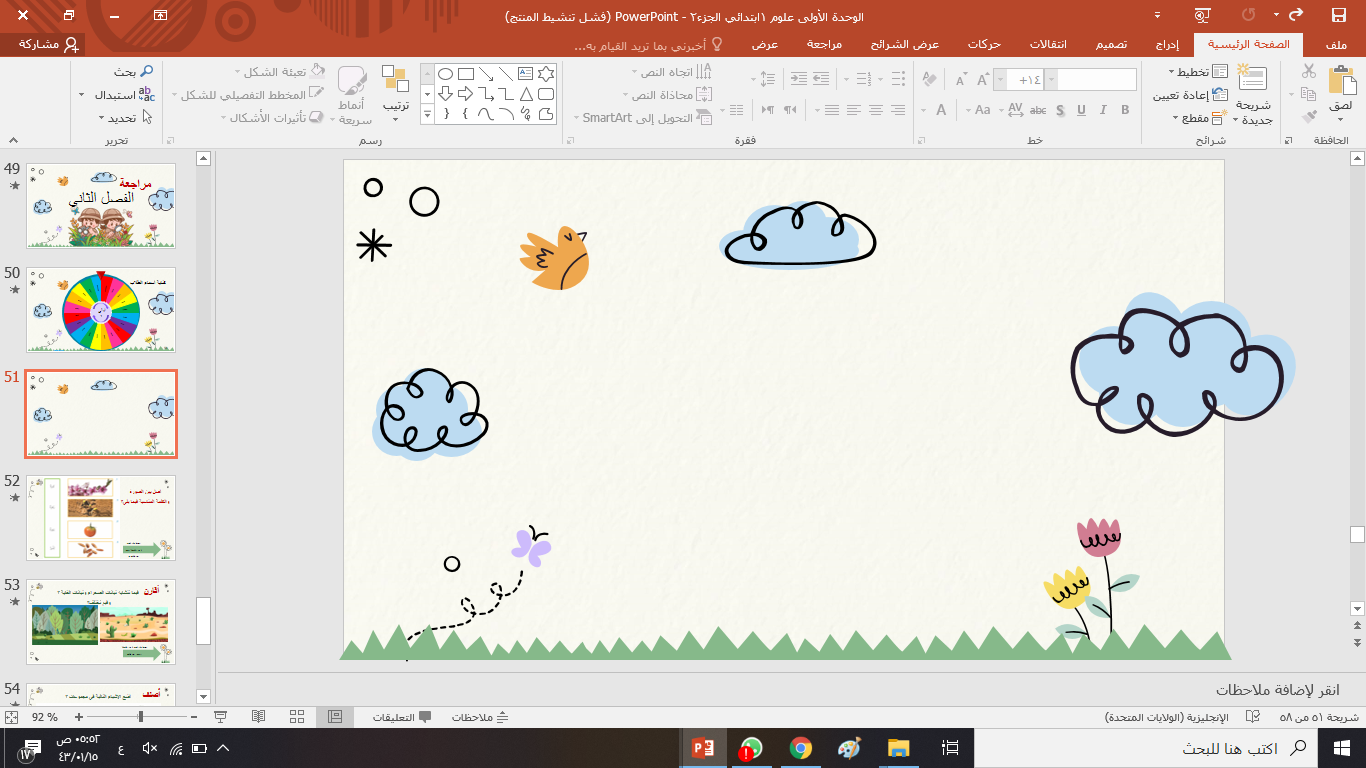 كتابة أسماء الطلاب
-----
-----
---
---
---
---
---
---
ثاني
ابتدائي
----
---
---
---
---
---
---
---
31
---
---
---
---
Twitter @n9vxx
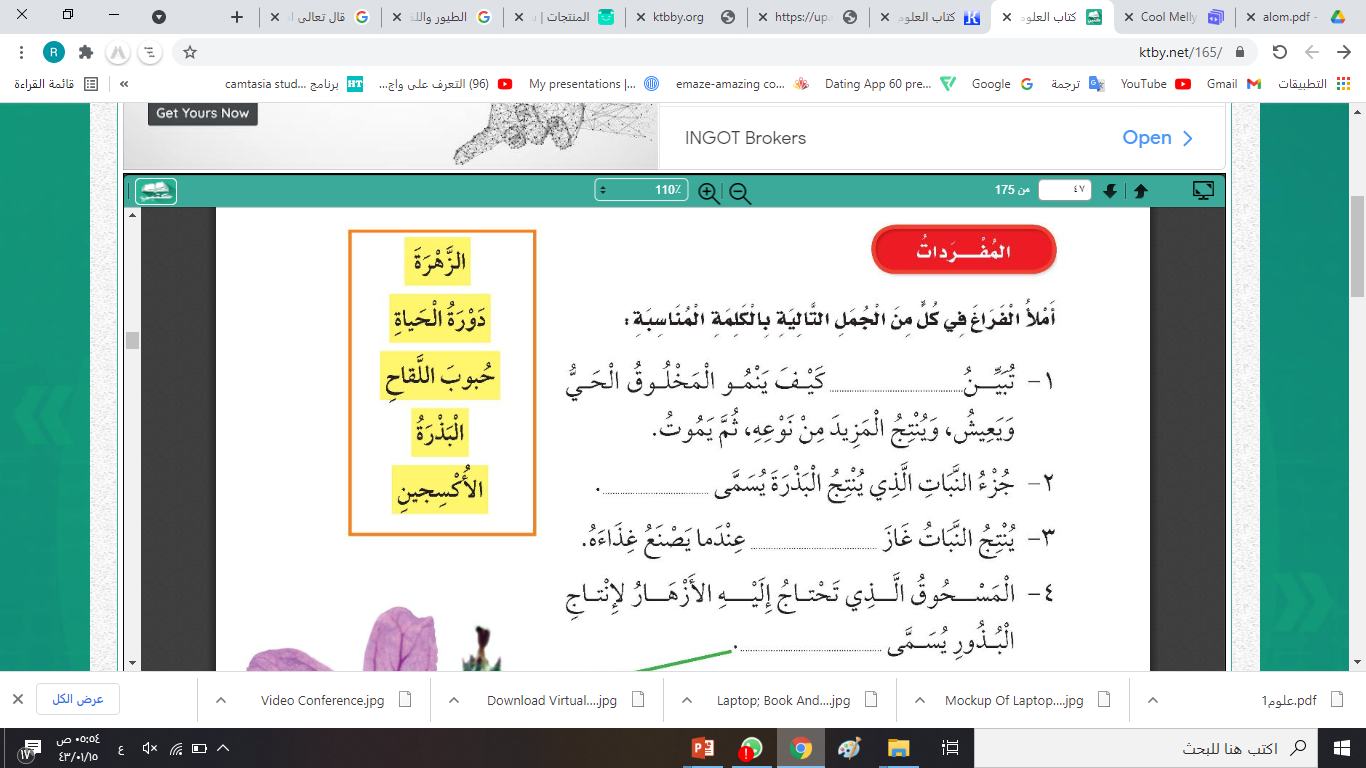 اضغط على السهم  لرجوع للعجلة لاختيار
اسم طالب أخر
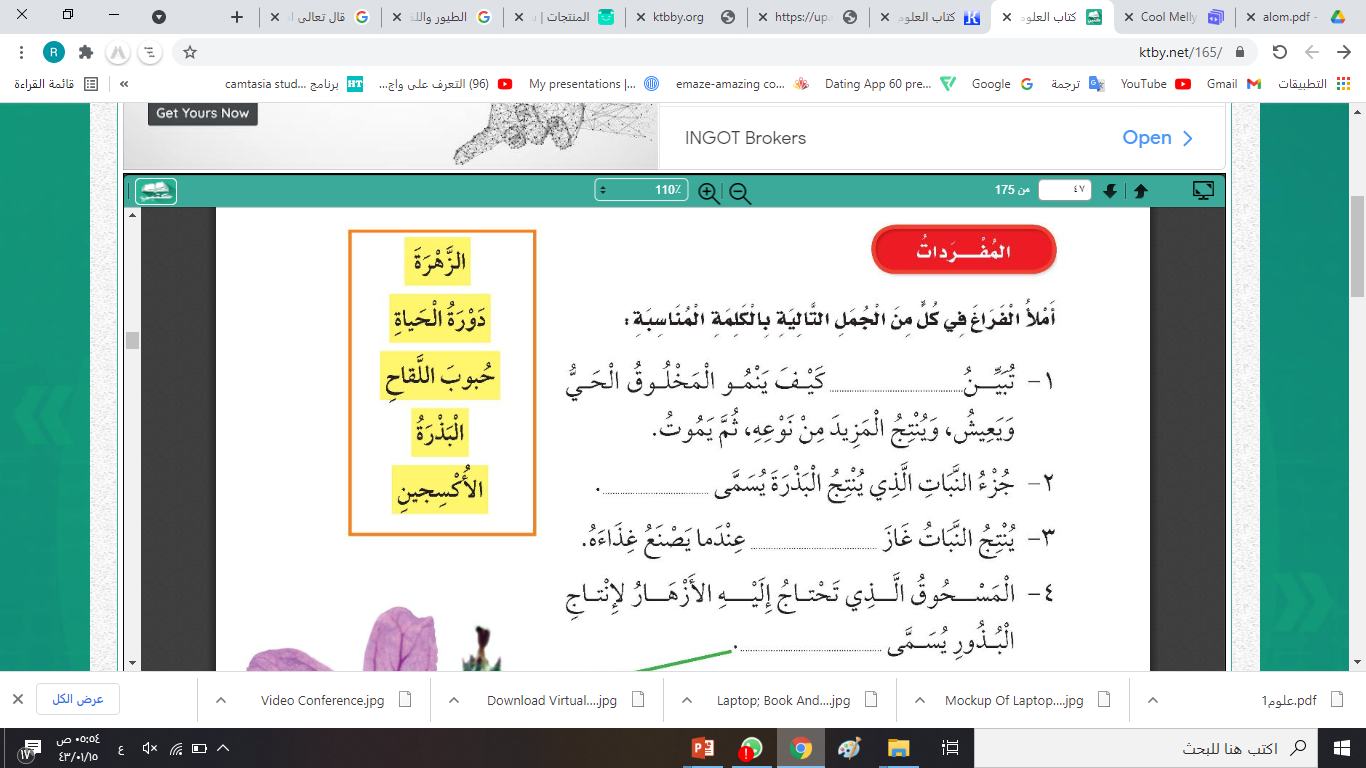 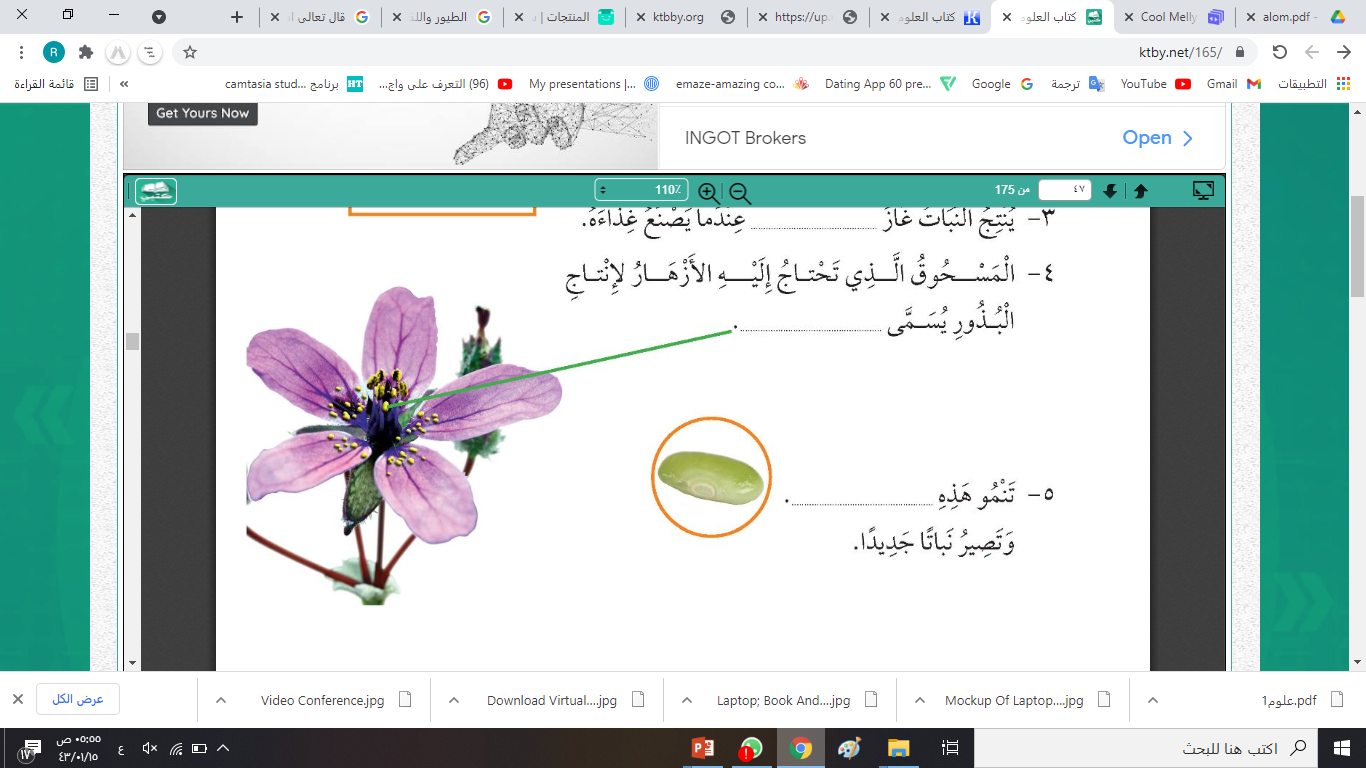 اضغط على السهم  لرجوع للعجلة لاختيار
اسم طالب أخر
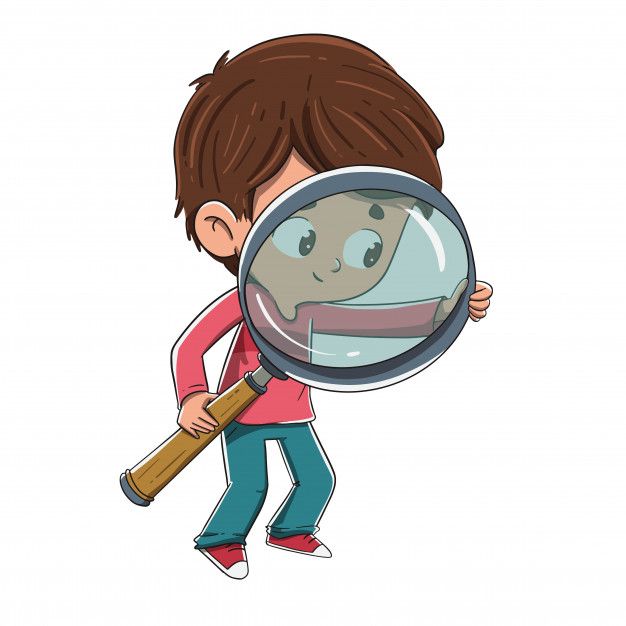 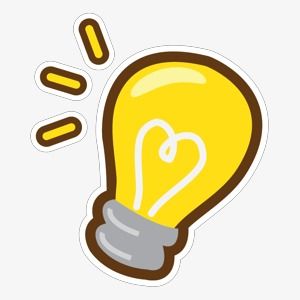 اجيب عن السؤال التالي
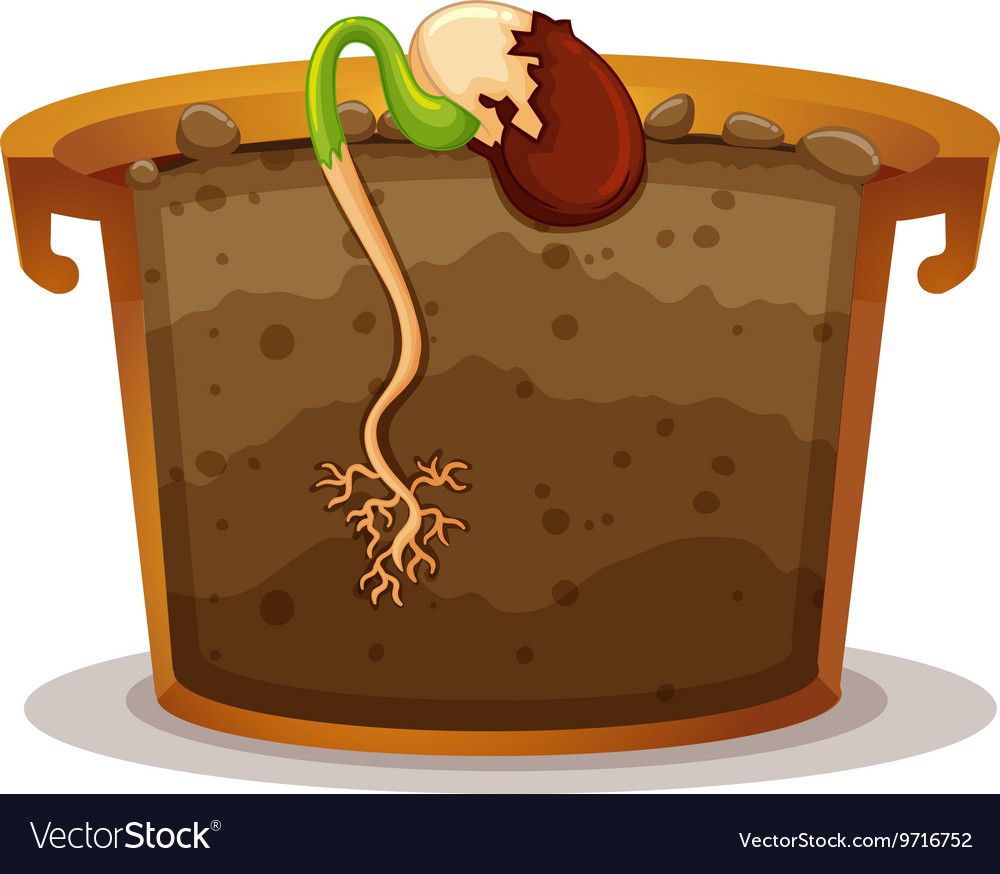 ما لذي تحتاج إلية البادرة لكي تنمو؟
اضغط على السهم  لرجوع للعجلة لاختيار
اسم طالب أخر
بين النباتين في الصورتين من حيث اللون وشكل الأوراق .
أقارن
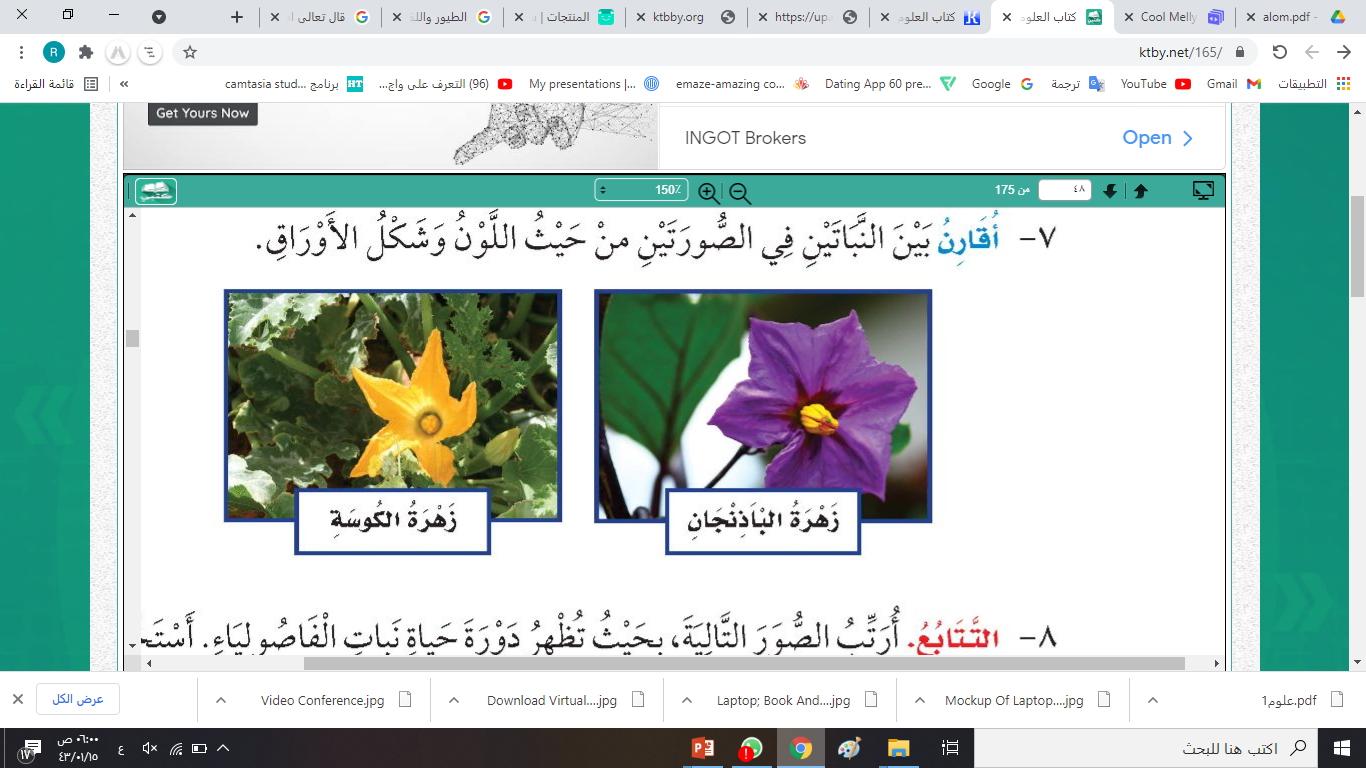 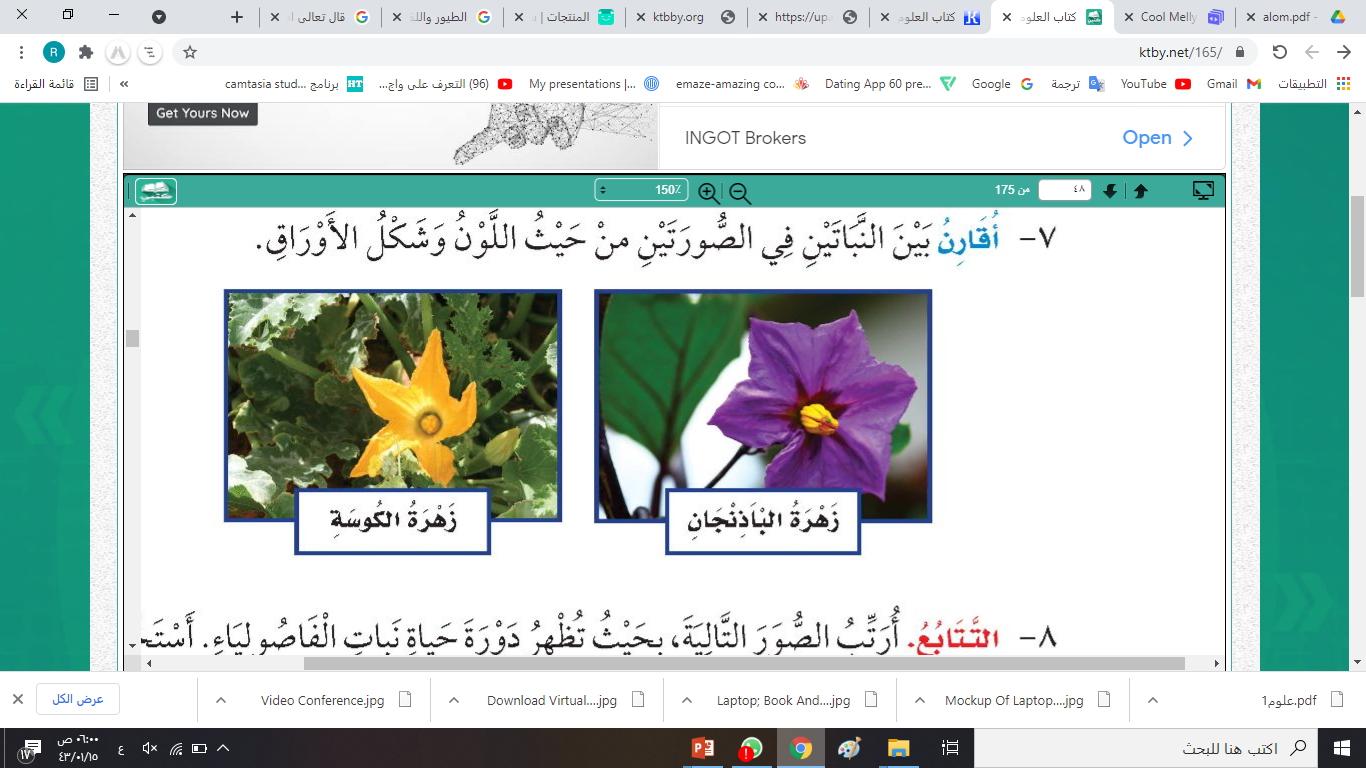 اضغط على السهم  لرجوع للعجلة لاختيار
اسم طالب أخر
التتابع
أرتب الصور التالية، لتظهر دورة حياة نبات الفاصوليا ( أستخدم الأرقام من 1 – 4 )
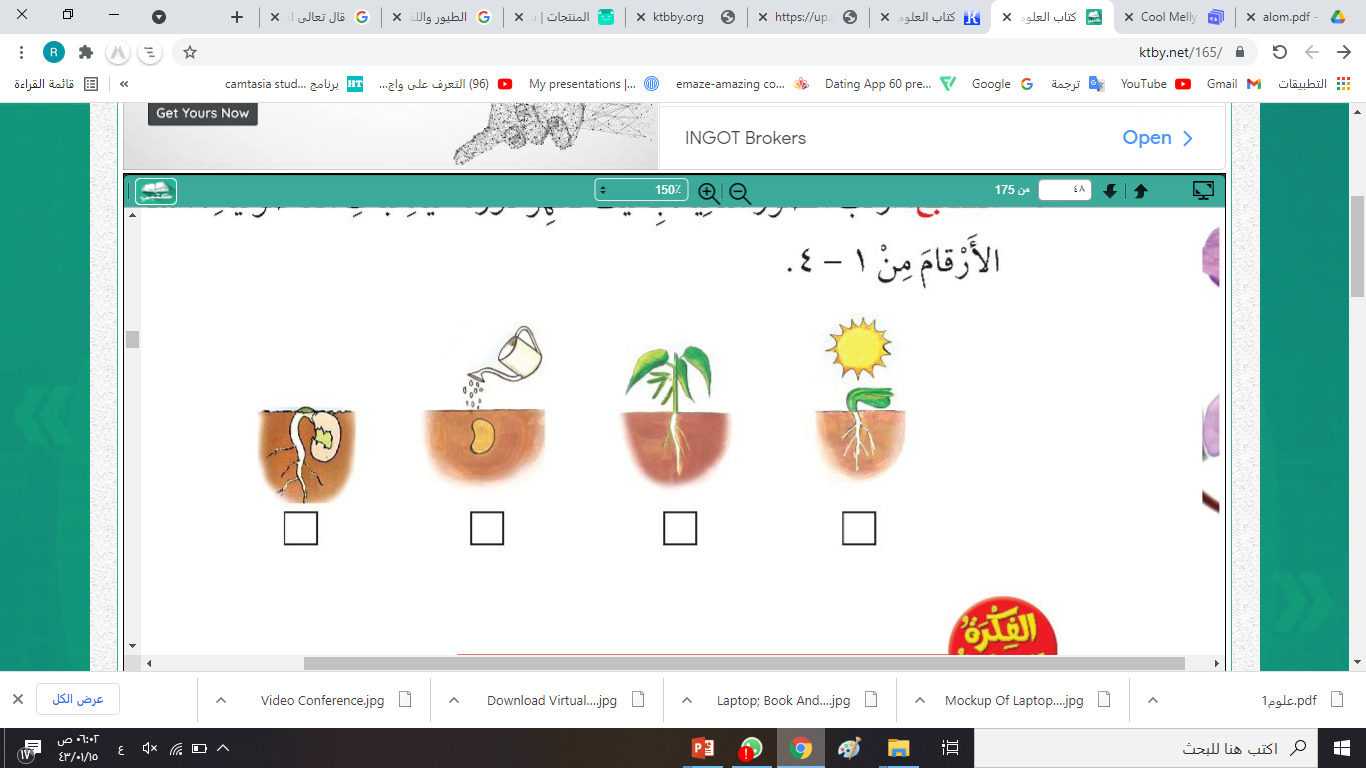 2
1
4
3
اضغط على السهم  لرجوع للعجلة لاختيار
اسم طالب أخر
تقويم الأداء
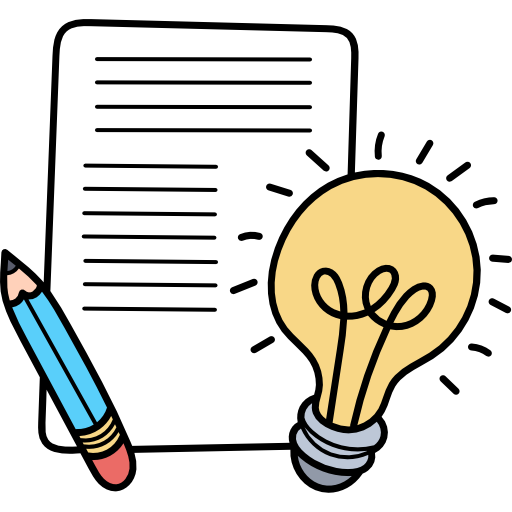 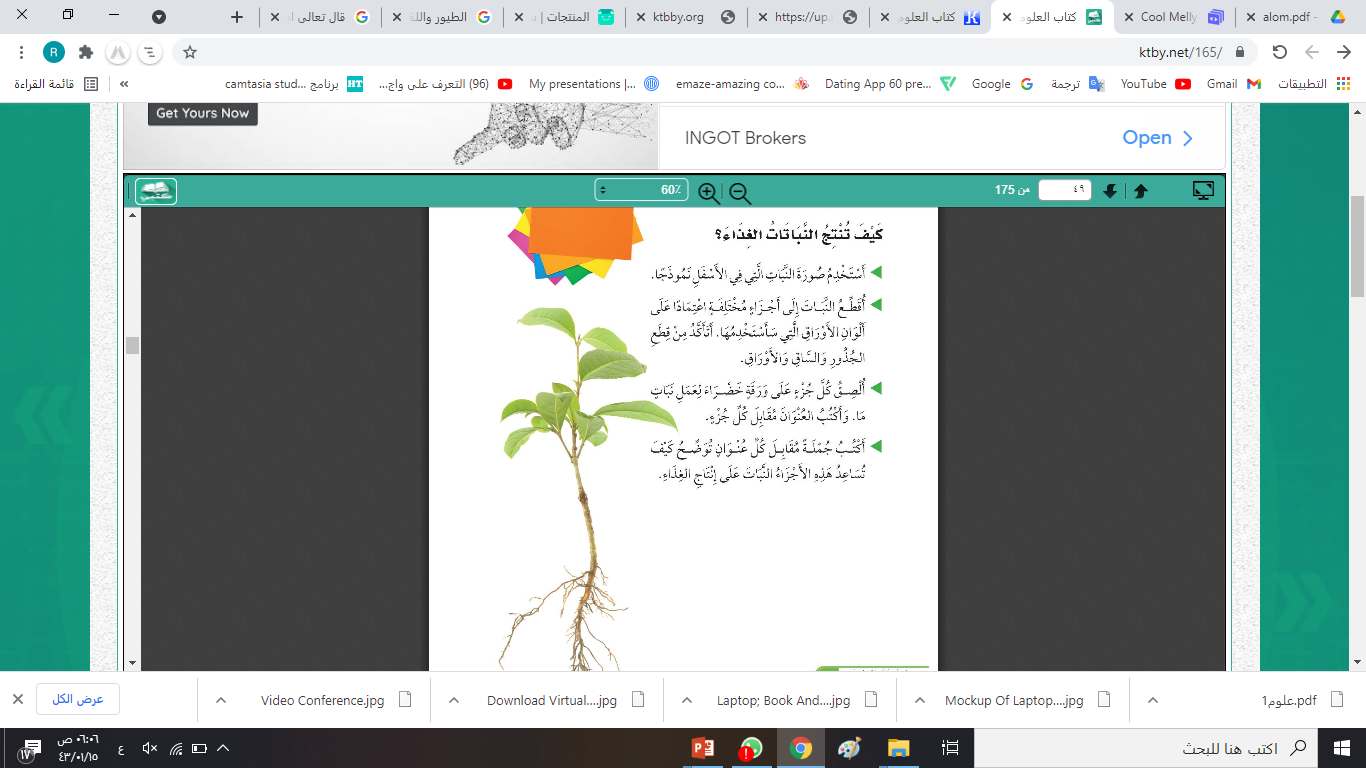 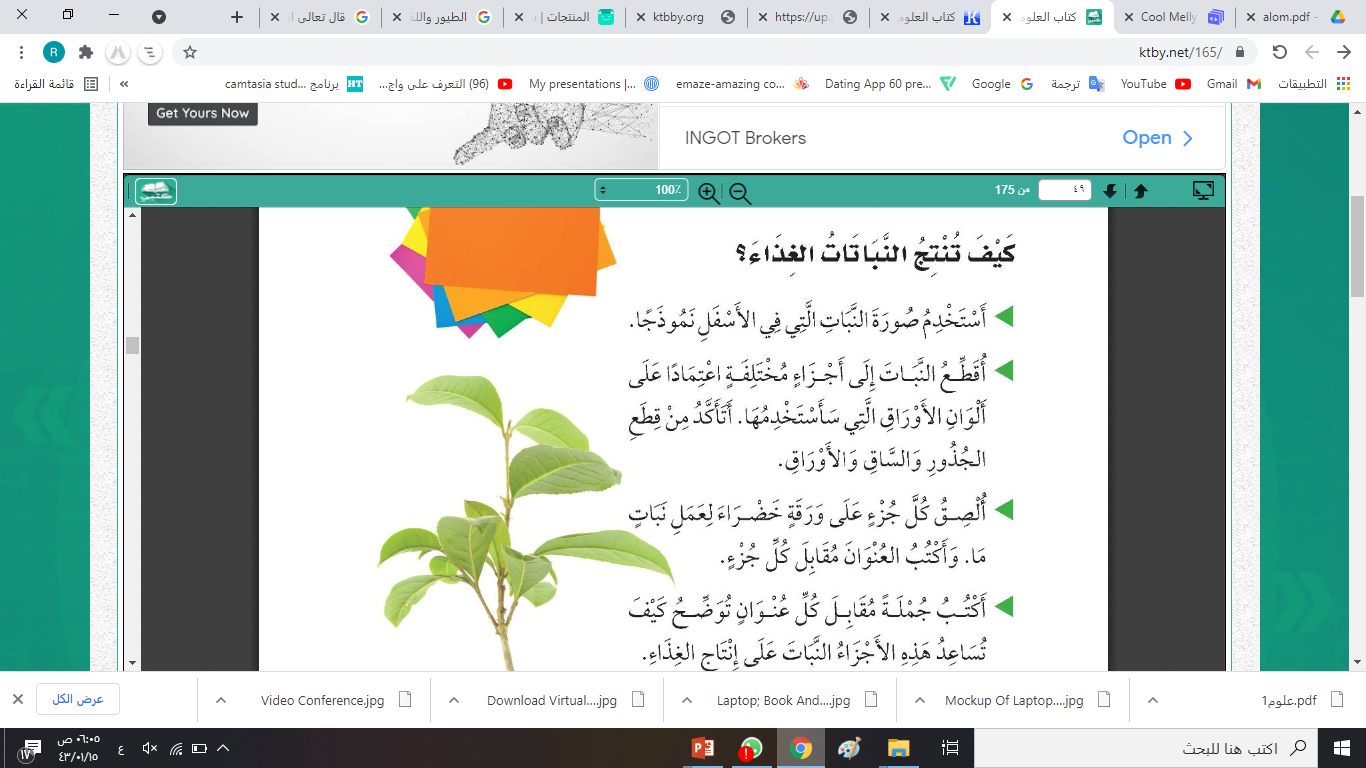 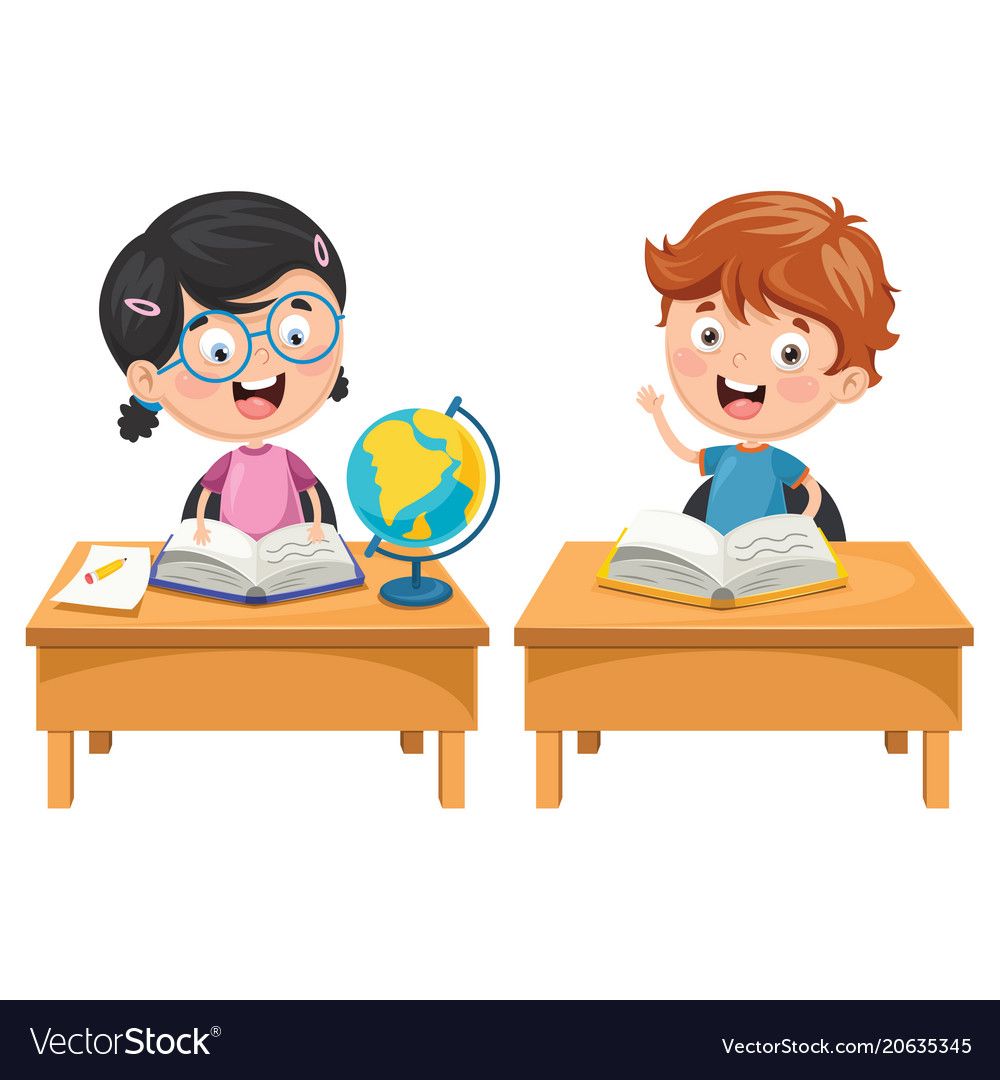 نموذج 
اختبار
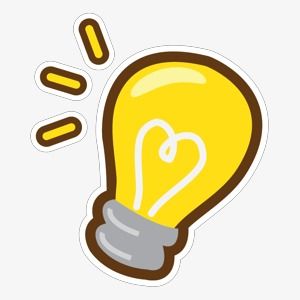 أختر الإجابة الصحيحة:
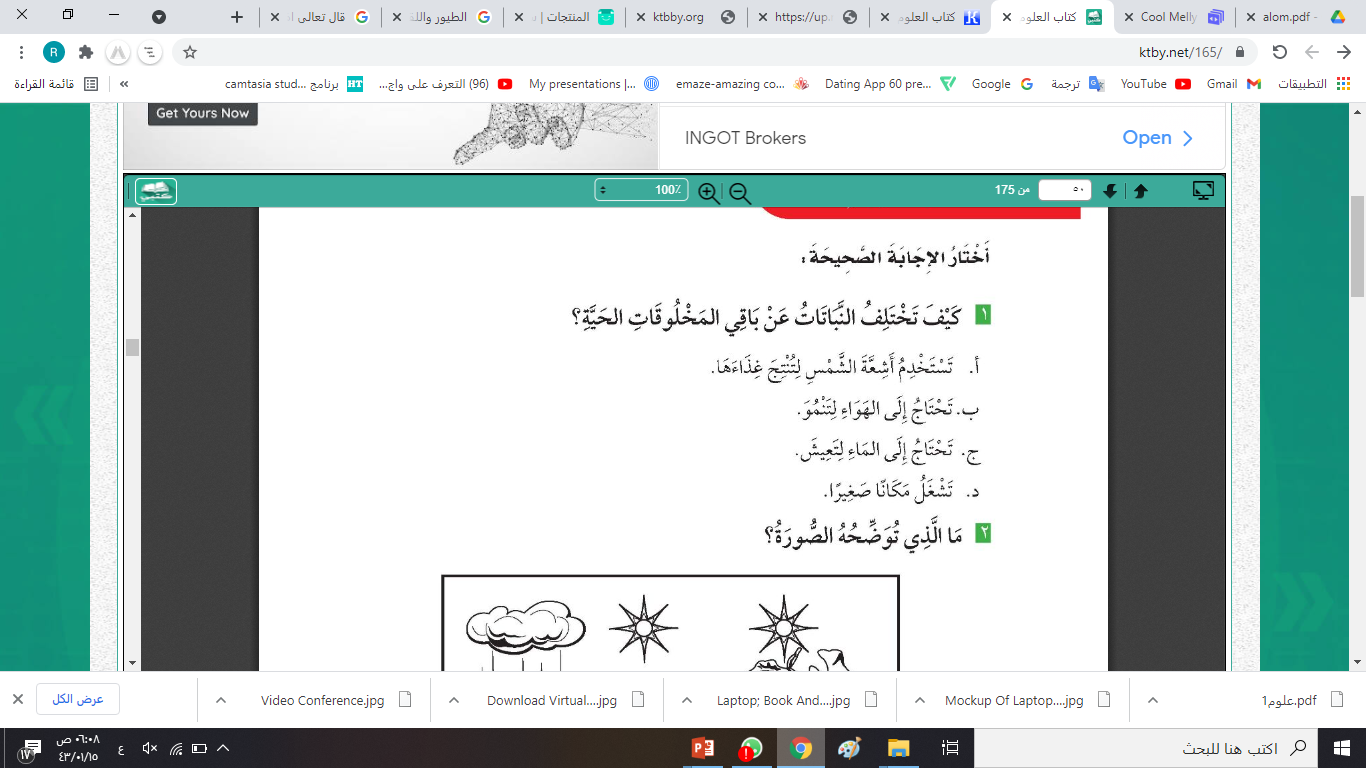 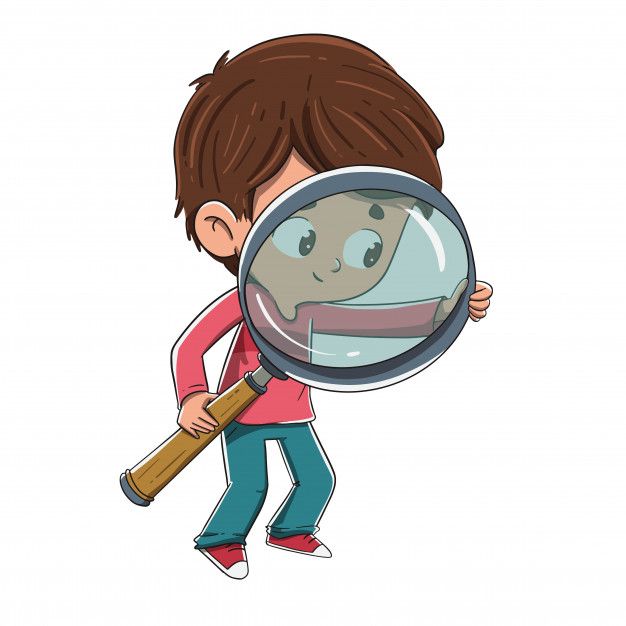 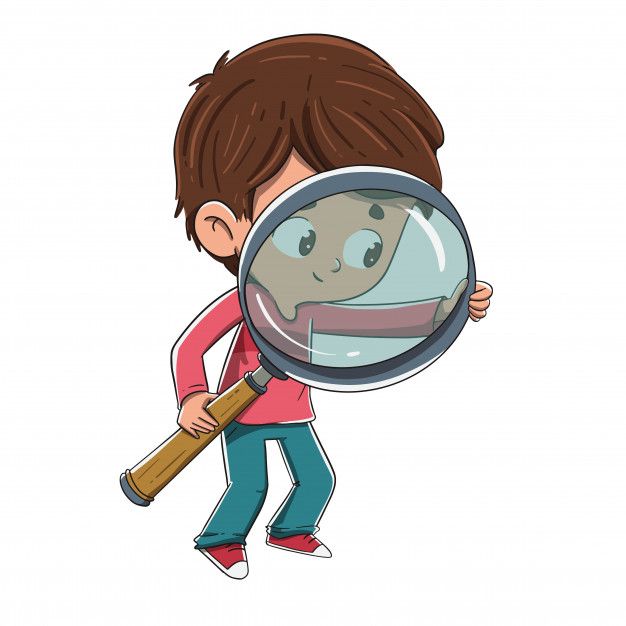 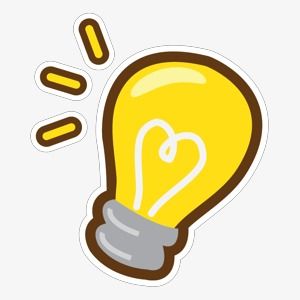 أختر الإجابة الصحيحة:
ما الذي توضحه الصورة؟
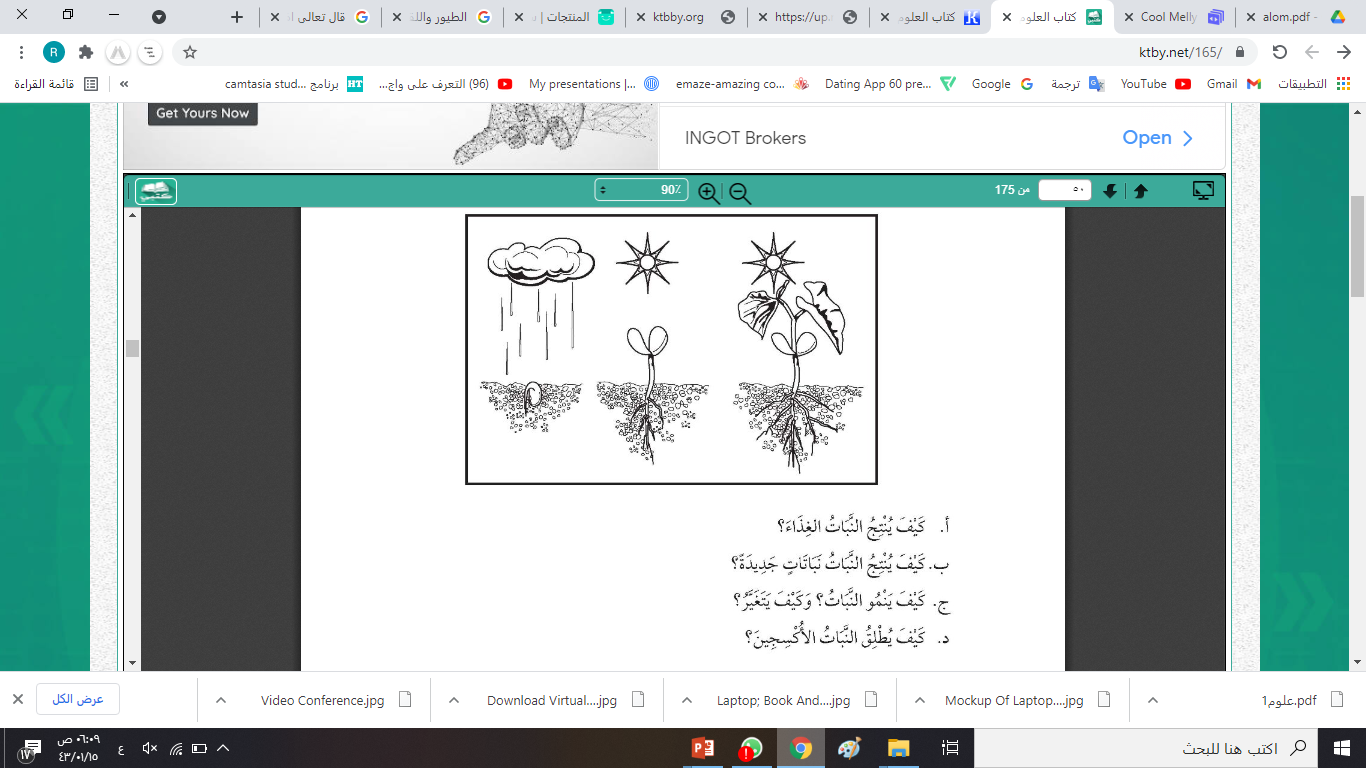 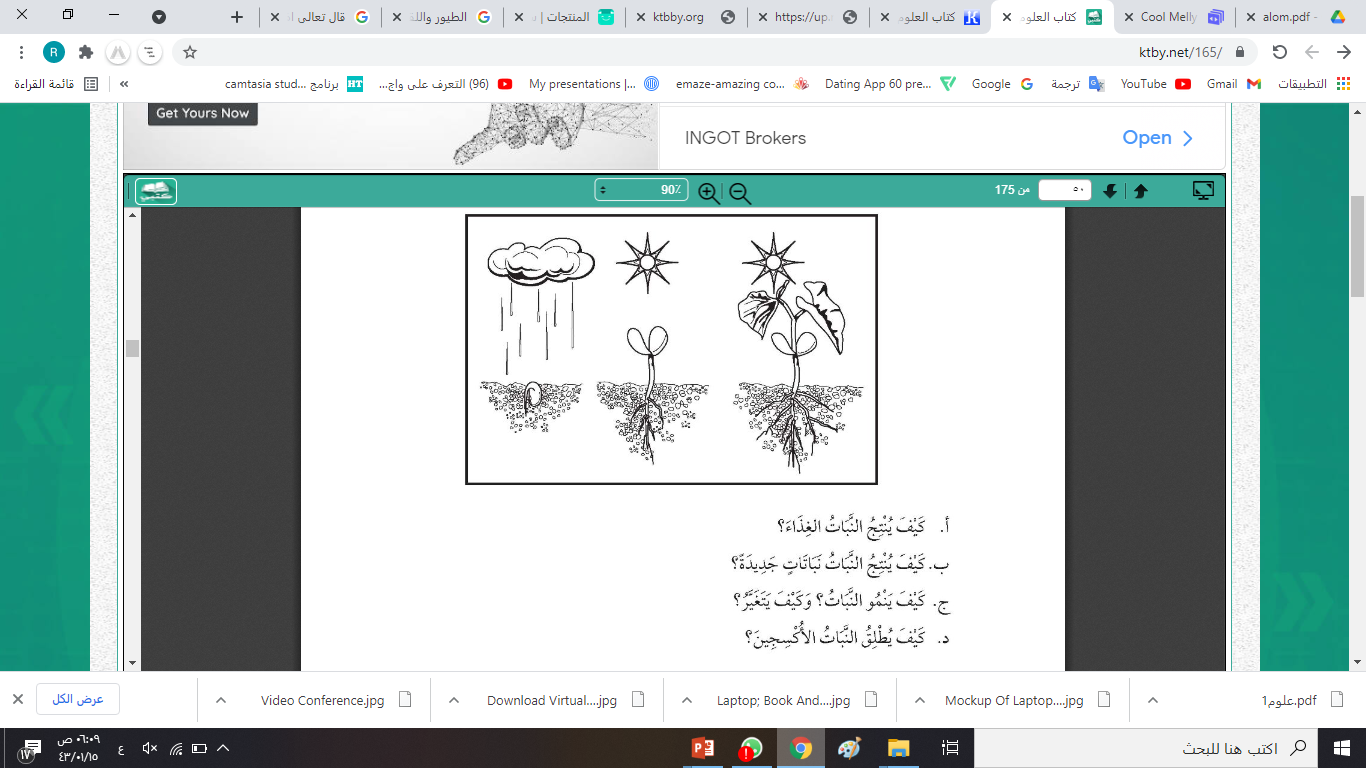 الحضور والغياب
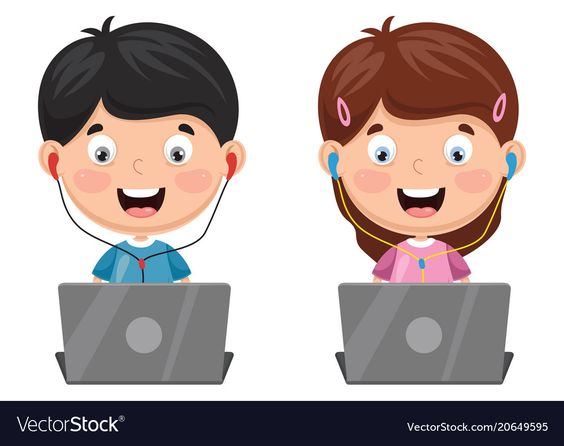 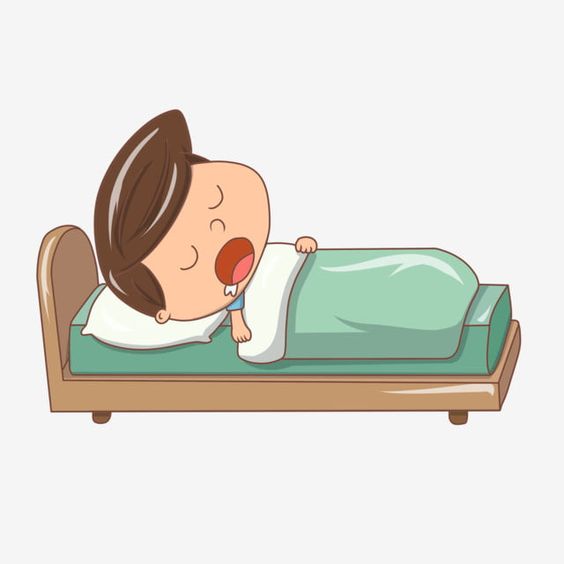 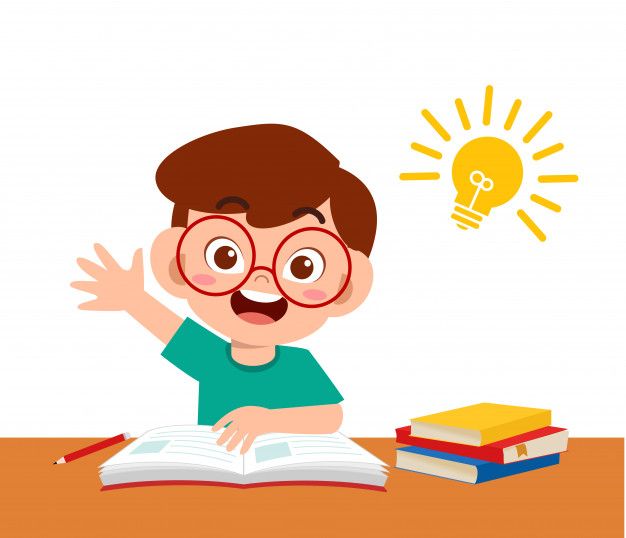 التكليف المنزلي
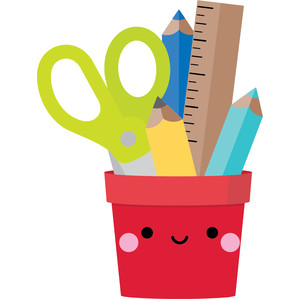 سبحانك اللهم و بحمدكتم بذل مجهود لإعداد الدرس بهذا الشكل المتقن, نرجو منكم الدعاء  العرض كامل من اعداد فريق متجر فارس التعليمي للحصول على المزيد من العروض تم توفيرها بسعر مميز على المتجرhttps://salla.sa/digital_learning/